Муниципальное общеобразовательное бюджетное учреждение «Средняя школа №2»
«Школьная Галактика…»
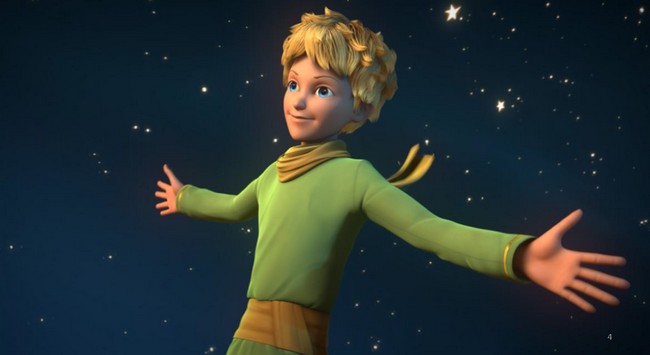 Душа школы: И если к вам подойдет маленький мальчик с золотыми волосами, если он будет звонко смеяться и ничего не ответит на ваши вопросы, вы, уж конечно, догадаетесь, кто он такой. Тогда — очень прошу вас! — не забудьте утешить меня в моей печали, скорей напишите мне, что он вернулся…  (Антуан де Сент-Экзюпери)
Созвездие «Все люди нуждаются друг в друге»
(4 принцип инклюзивного образования)
«Эстетические потребности»
«Творческие потребности»
«Духовные потребности»
«Потребности в  уважении и признании»
«Социальные потребности»
« Физиологические потребности»
«Потребности в безопасности»
«Мама, у меня есть всё, осталось только жить.»
Созвездие 
«Разнообразие усиливает все стороны человека»
(8 принцип инклюзивного образования)
«Студия дорожный патруль»
«Литературное творчество»
«Изобразительное искусство»
«Профориентация»
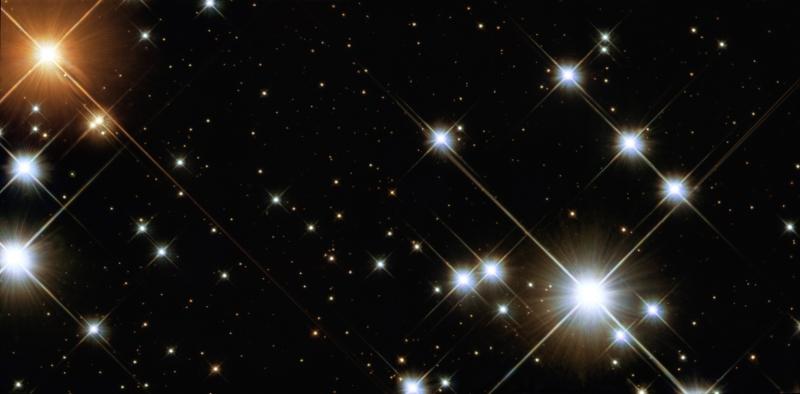 «Пегасик»
«Крылатая строка»
«Юный журналист»
ЮИД
«Наследие»
РДШ
«Дорожный патруль»
«Кадеты»
«Импульс - 2016»
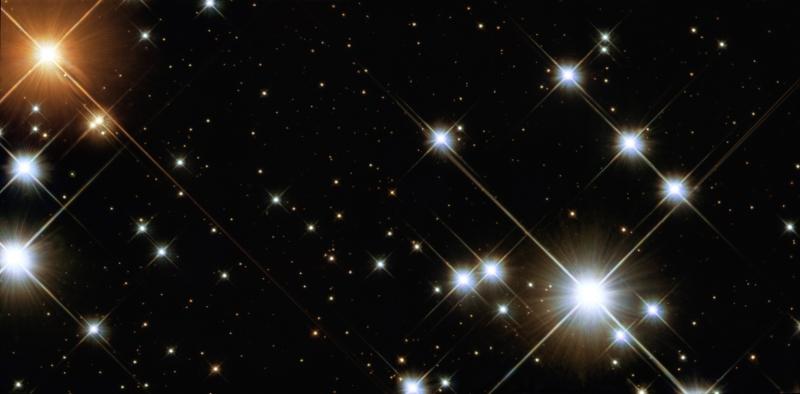 «Юный пожарный»
«Поём вместе»
Изобразительное искусство
«Эко-друг»
«Танцевальное искусство»
«Самоуправление»
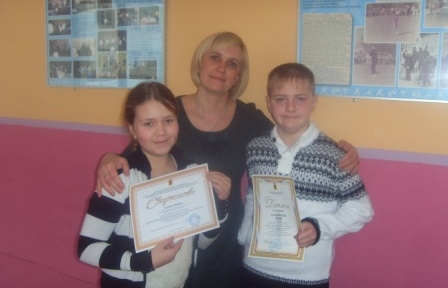 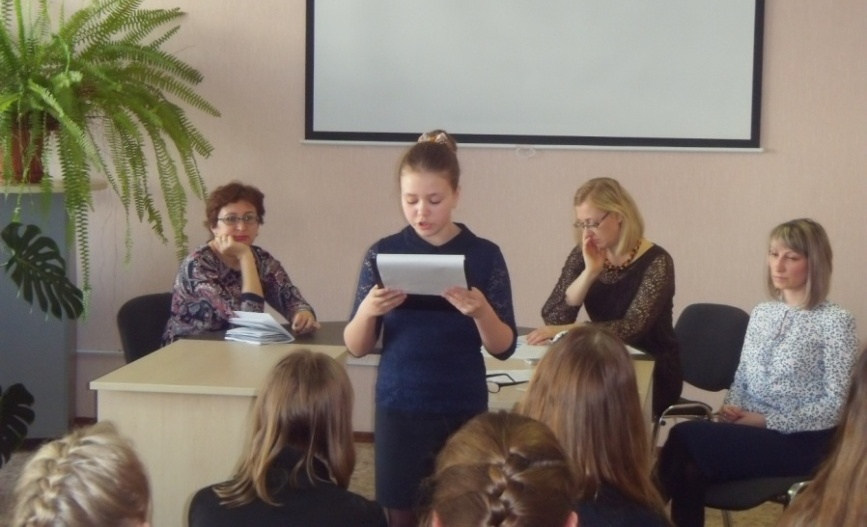 Областной конкурс 
«Юные журналисты 
              пишут о себе»журналисты пишут о себе»
Областной конкурс 
индивидуальных детских работ 
«Литературные вести»
Областной конкурс
«Юные журналисты пишут о себе»
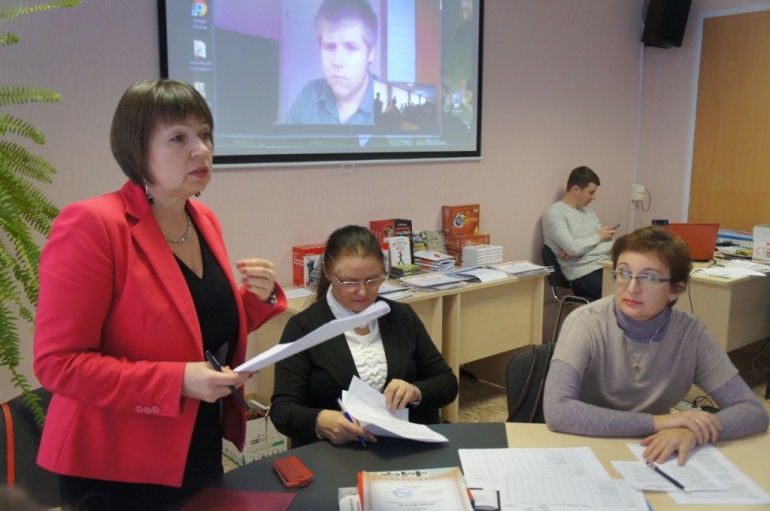 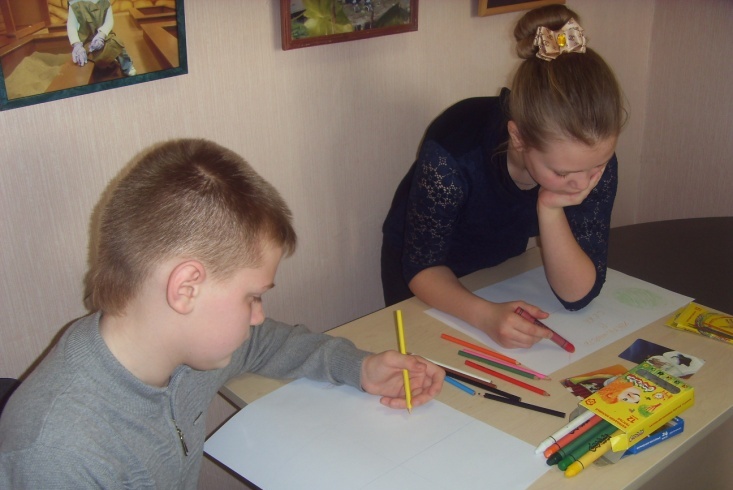 Конкурсы чтецов
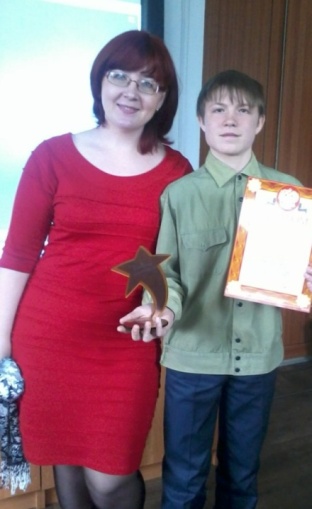 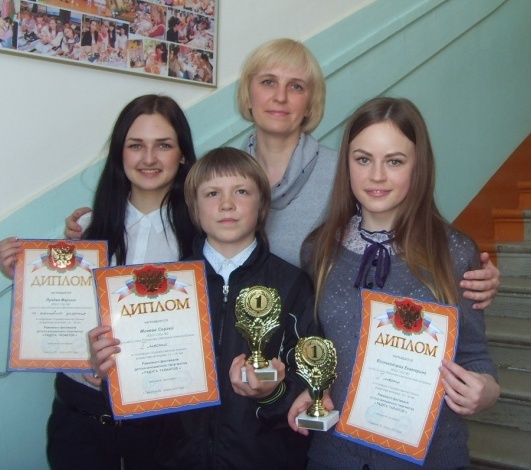 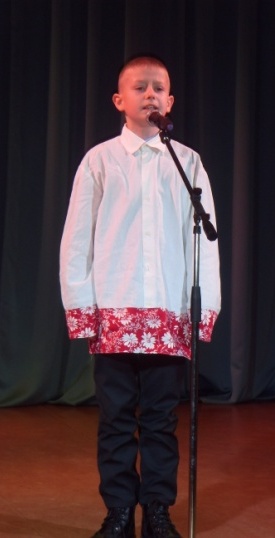 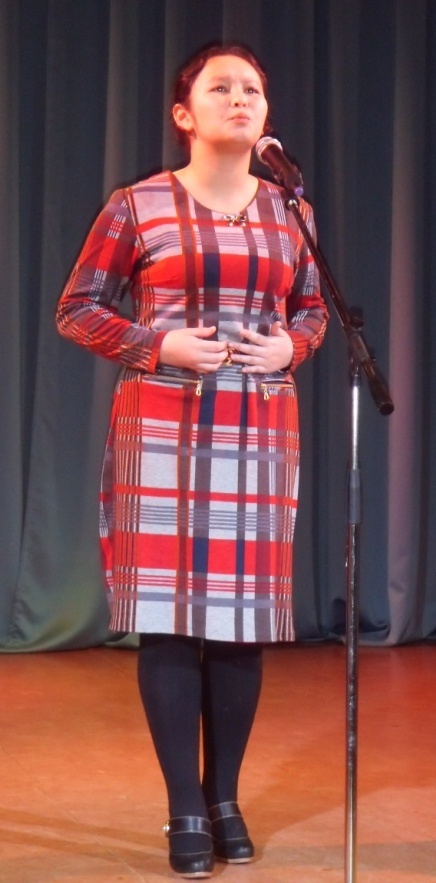 «Радуга талантов»
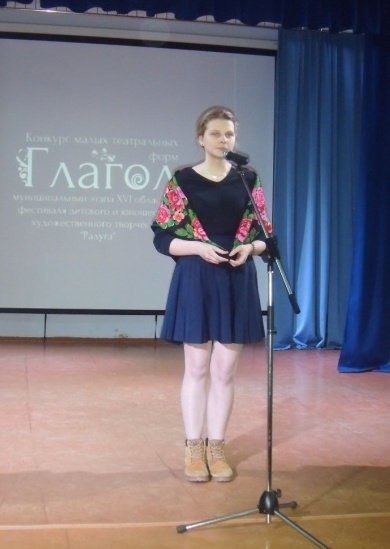 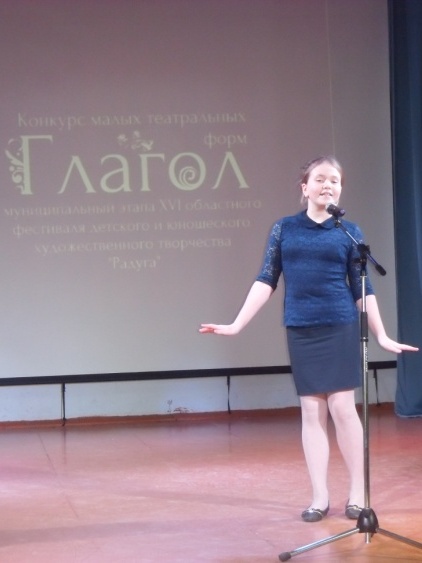 «Слово»
Конкурс малых театральных форм «Глагол»
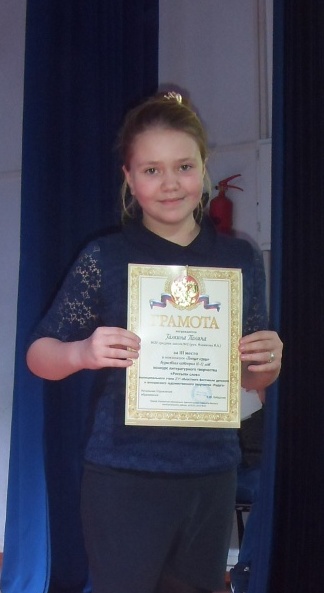 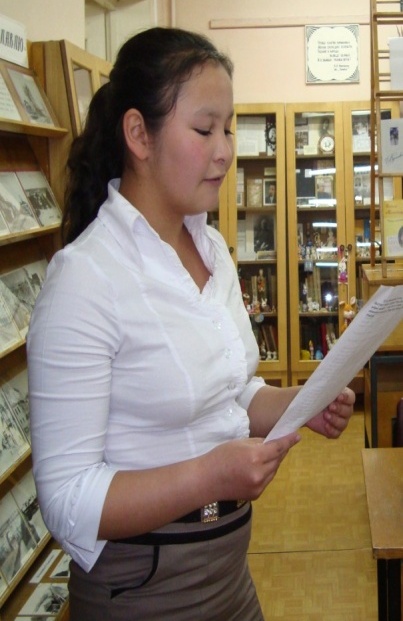 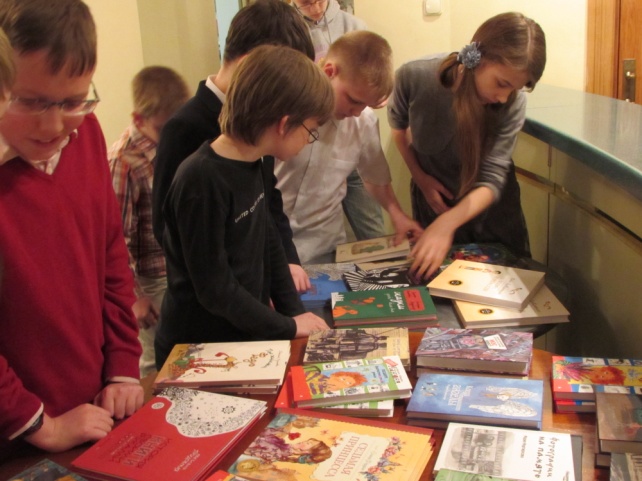 Всероссийский конкурс 
«Книжный эксперт 21 века» 
на интернет-сайте «Папмамбук»
Областной конкурс юных поэтов 
«И вновь душа поэзией полна»
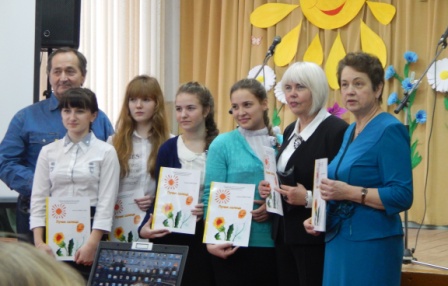 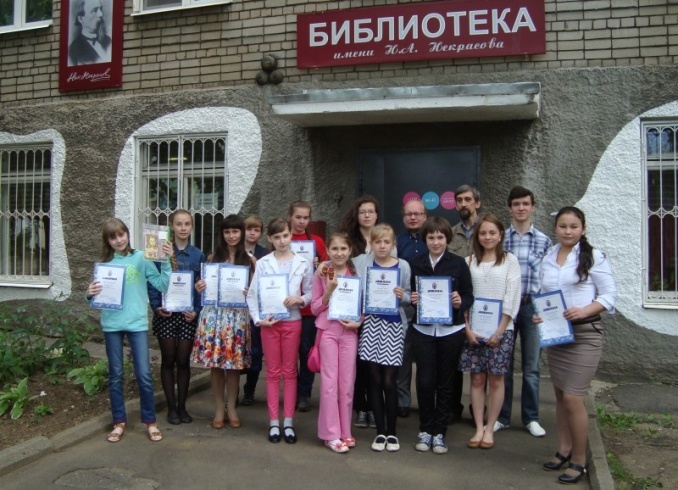 Региональный литературный
конкурс «Вдохновение»
Областные юношеские «Филологические чтения»
Муниципальный и областной этапы конкурса
фото творчества «Новый взгляд»
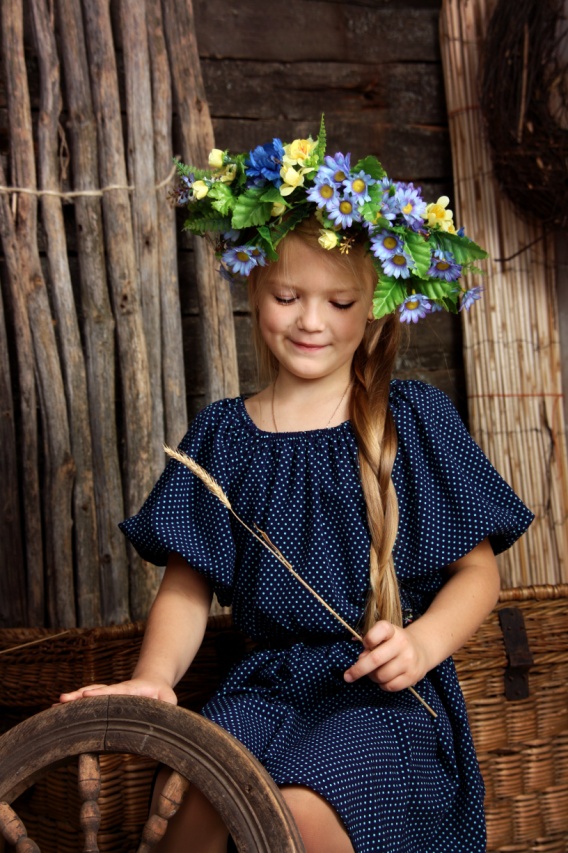 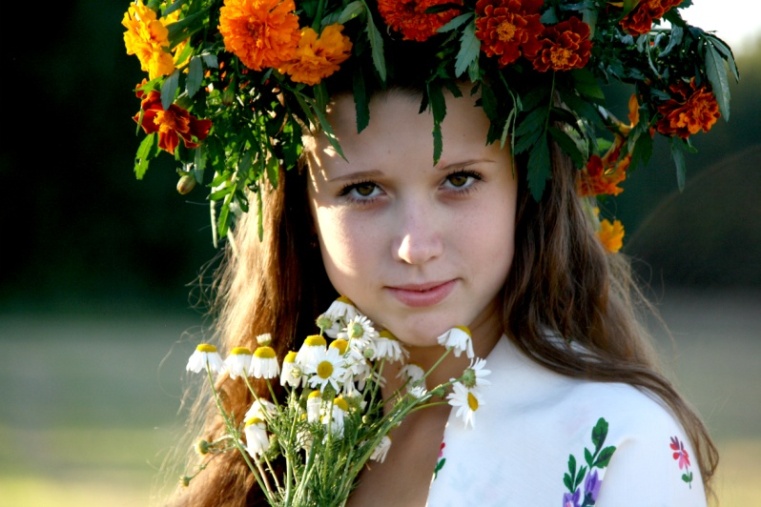 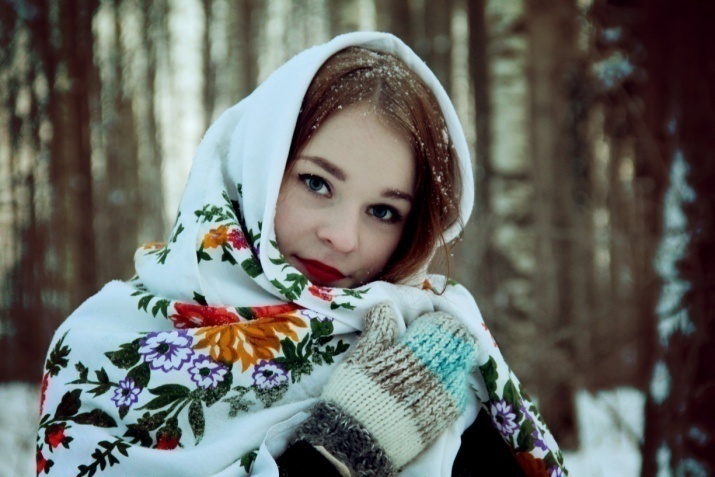 Конкурсы, посвящённые избирательной системе РФ
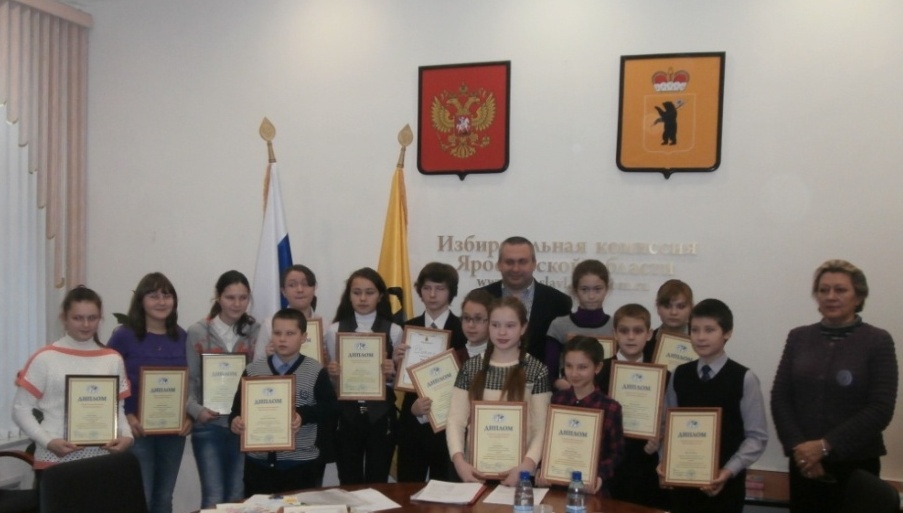 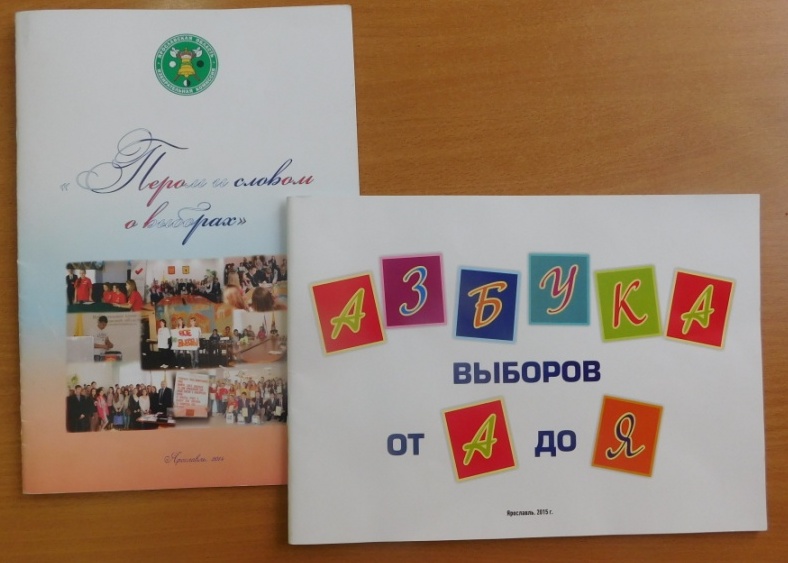 Районный конкурс стихов и рассказов, посвящённых 20-летию избирательной системы РФ
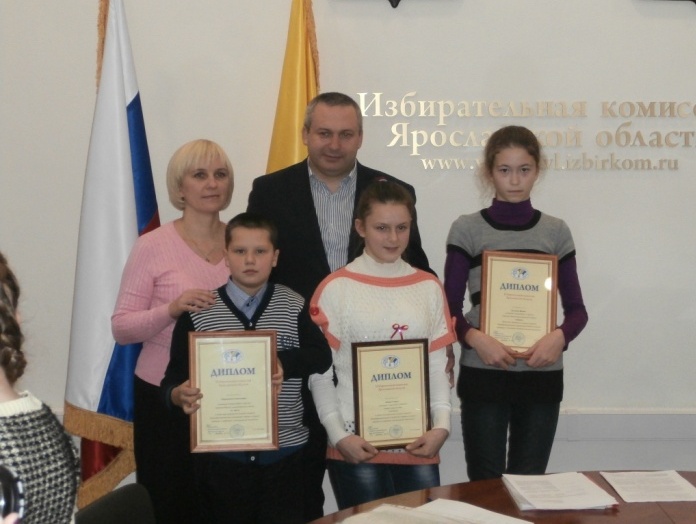 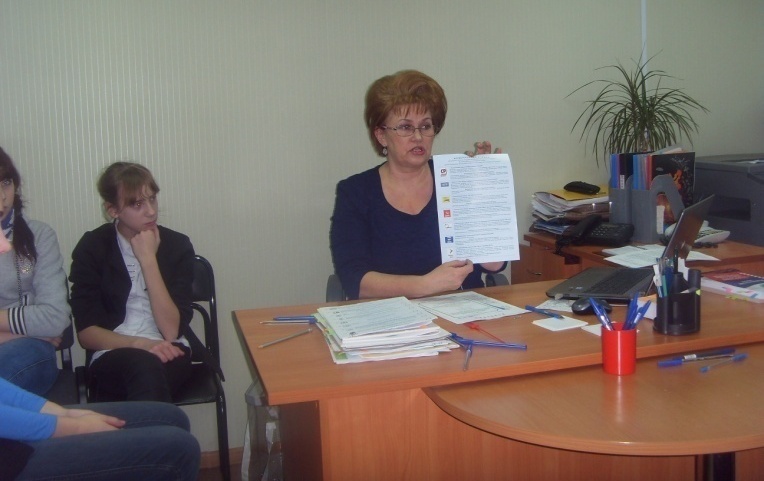 Областной творческий конкурс 
«Азбука выборов»
Областной творческий конкурс 
«Пером и словом о выборах»
«Крылатая строка» и «Светоч»
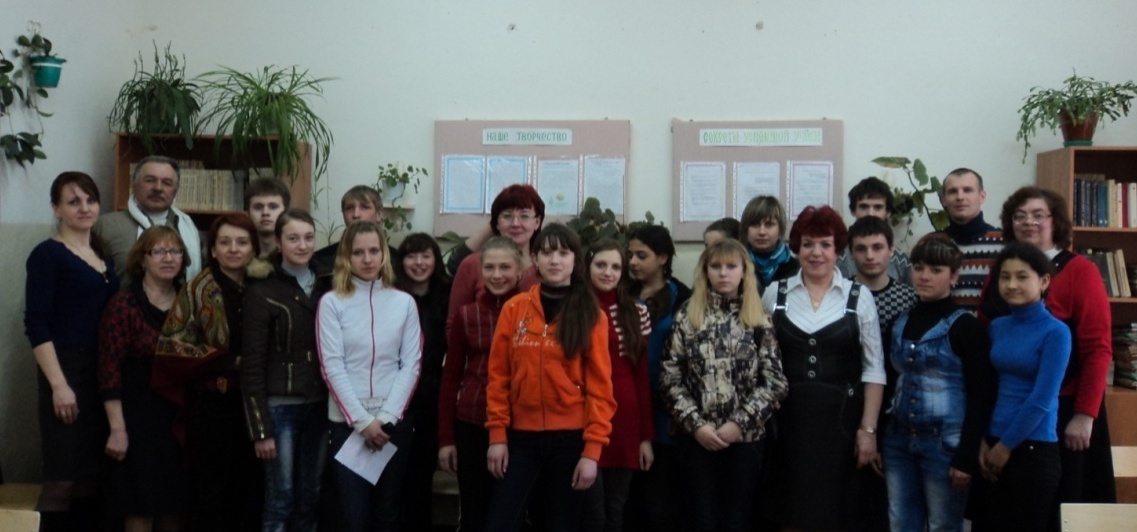 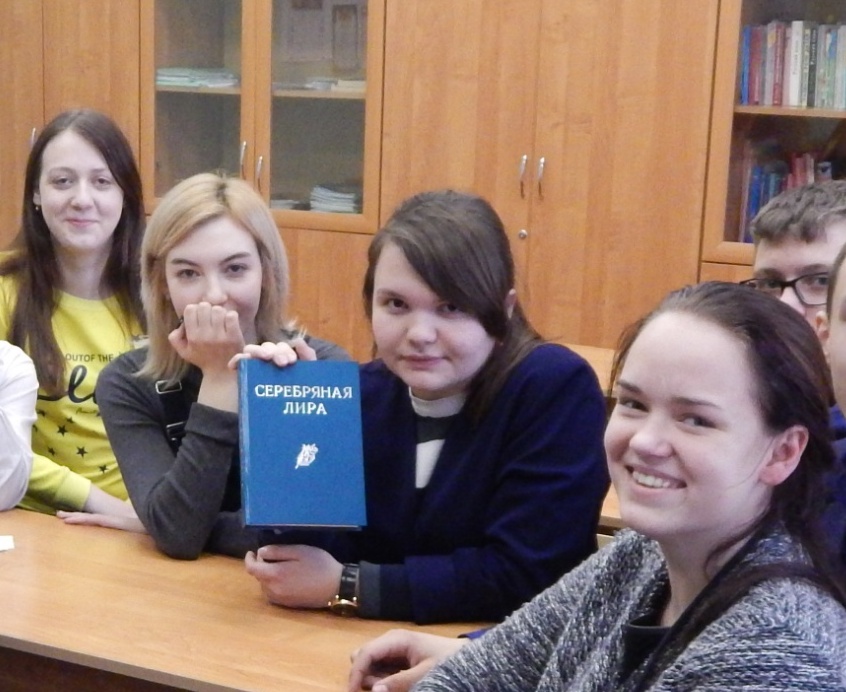 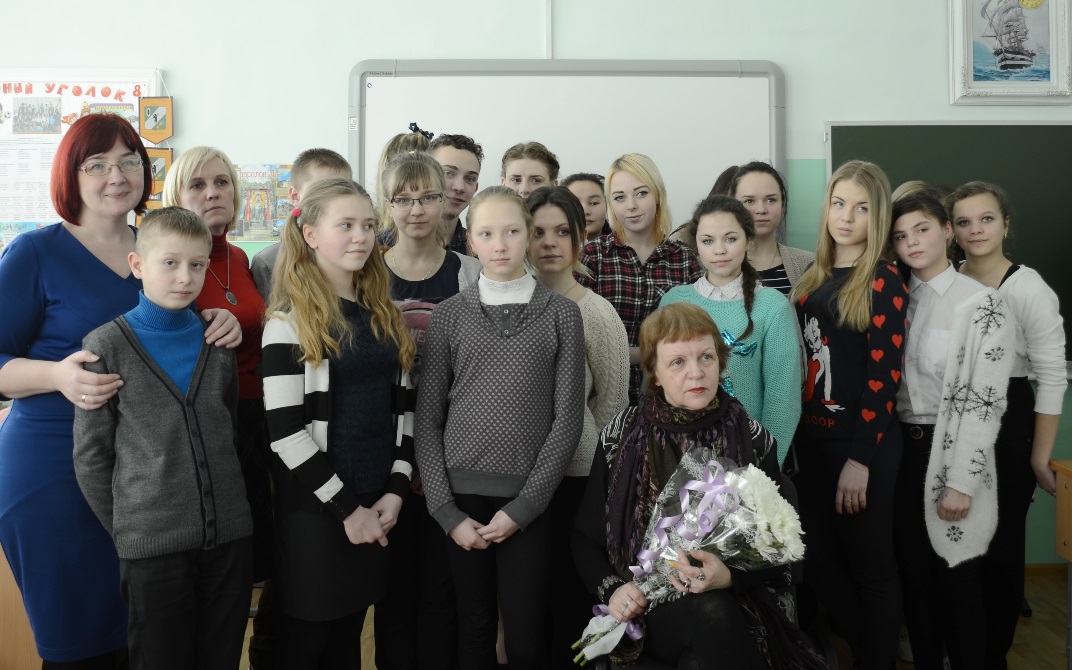 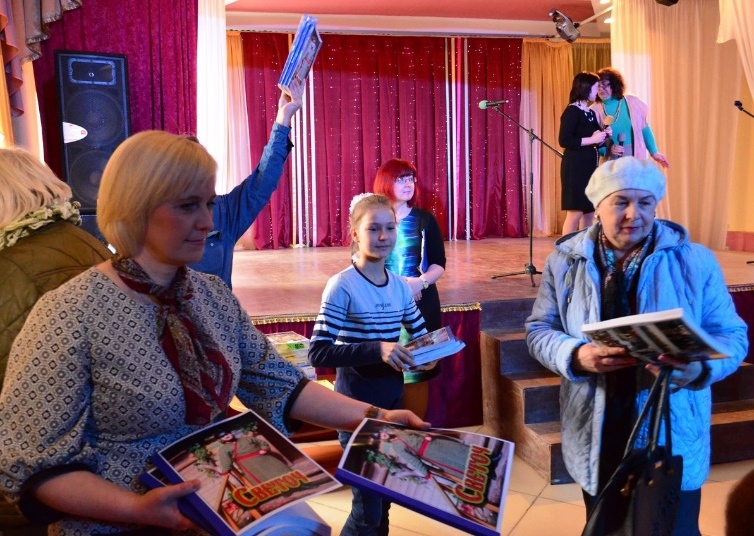 Юный журналист
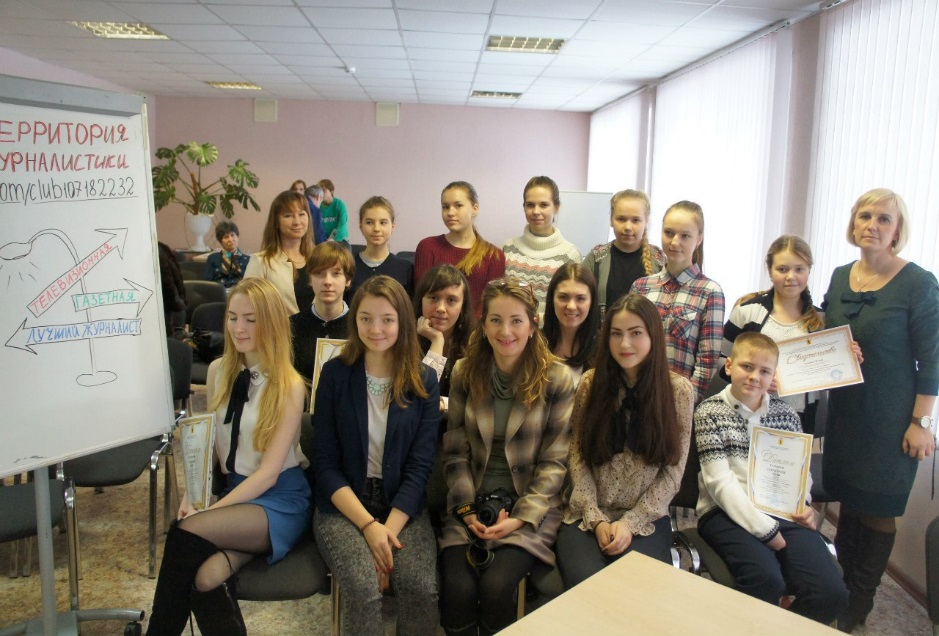 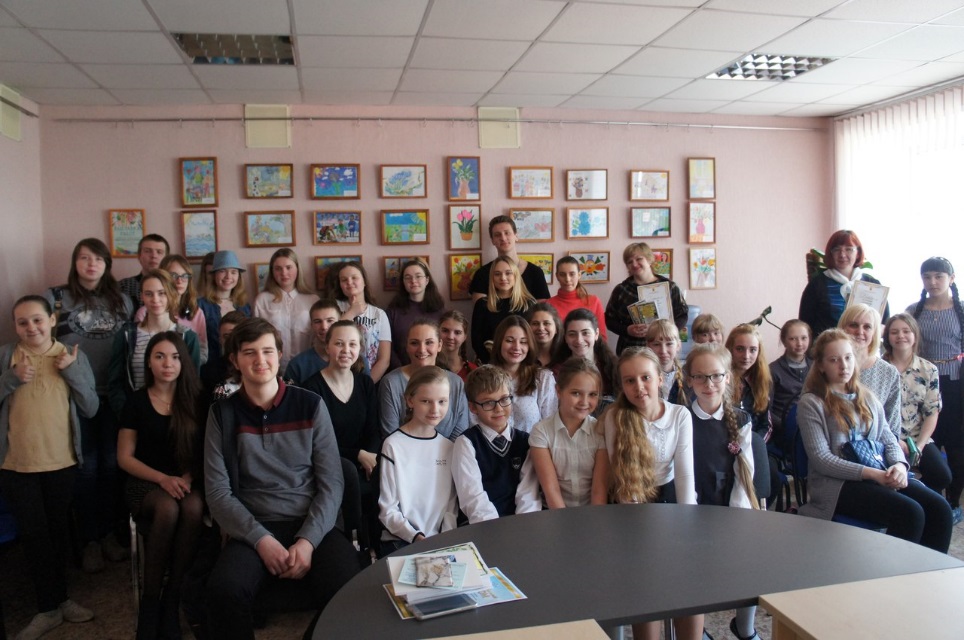 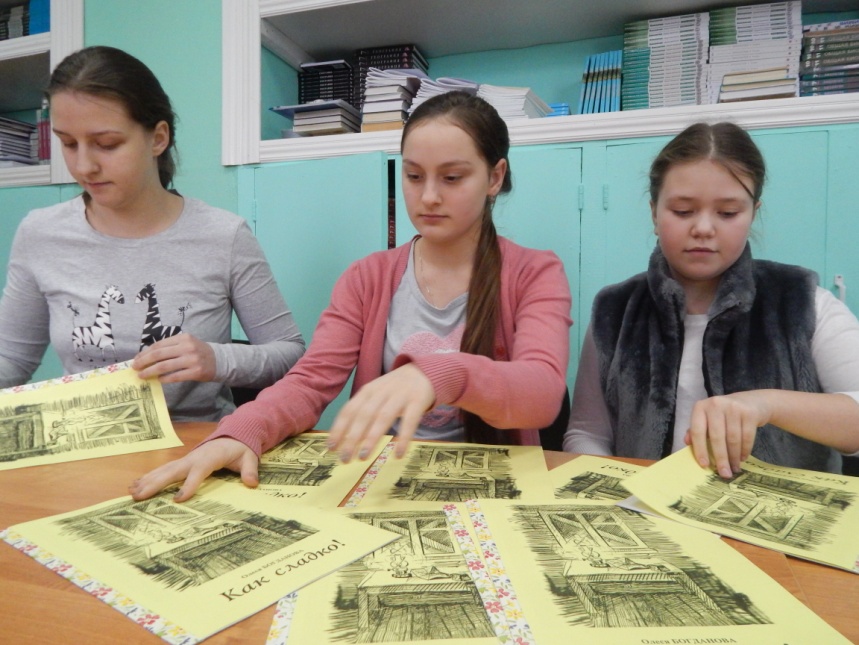 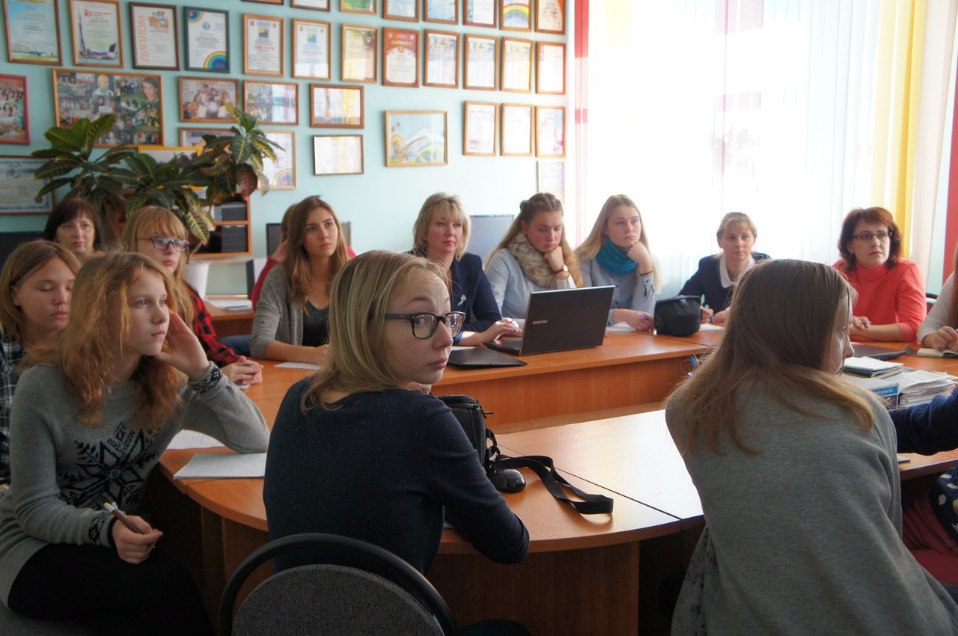 Пегасик
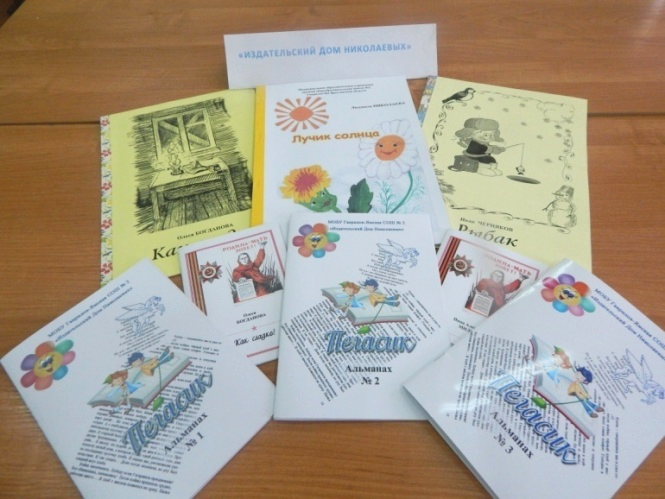 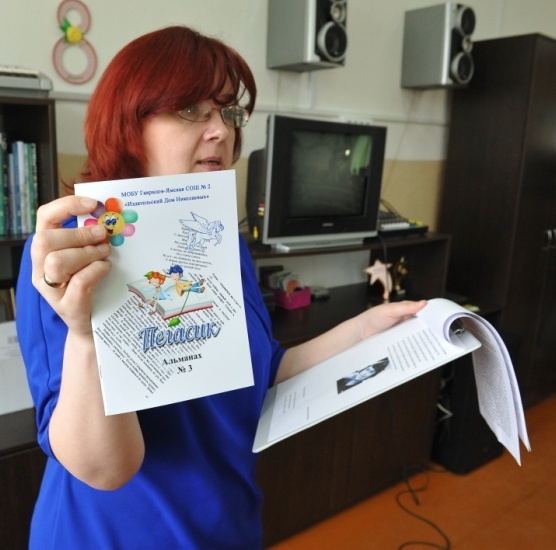 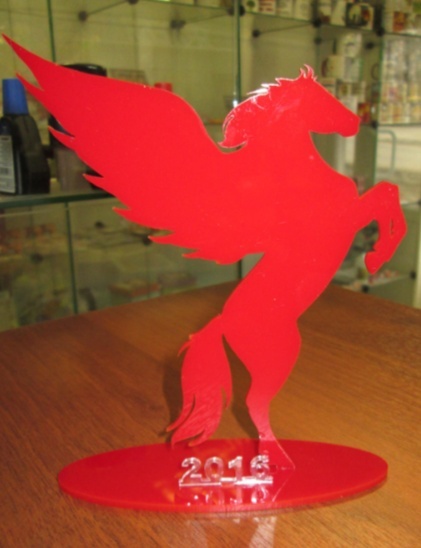 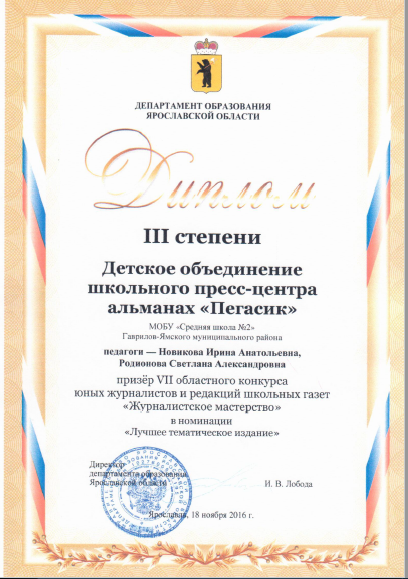 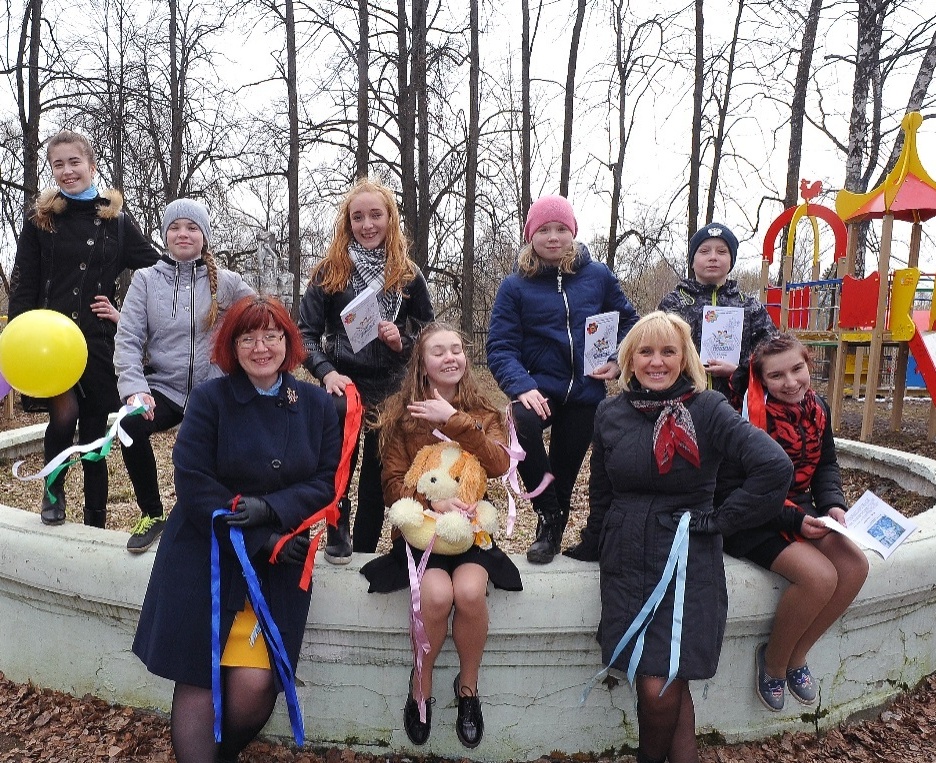 Издательская деятельность
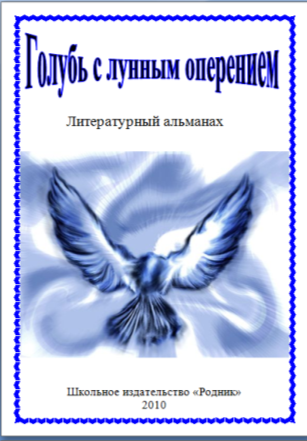 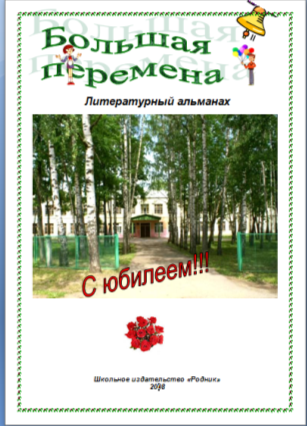 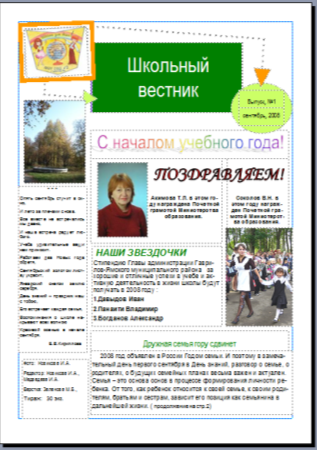 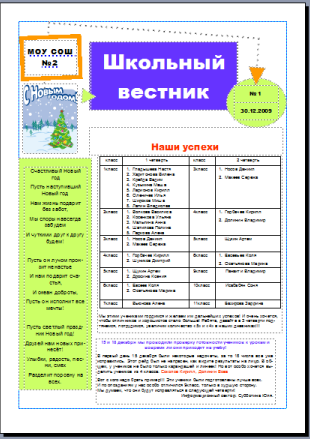 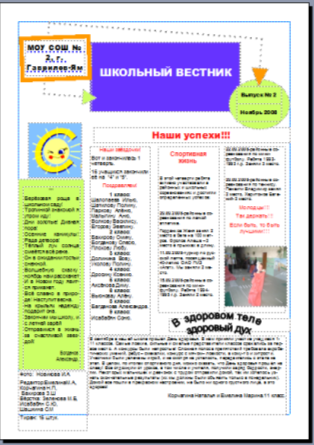 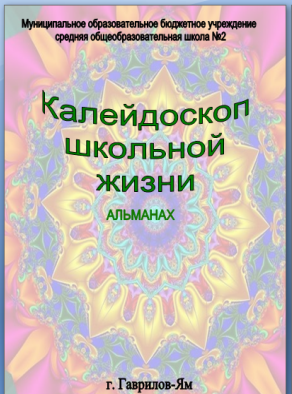 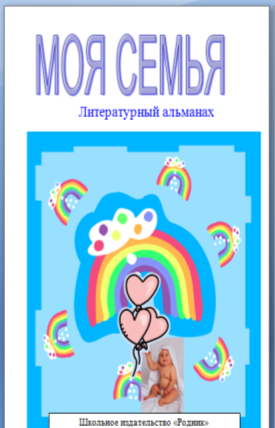 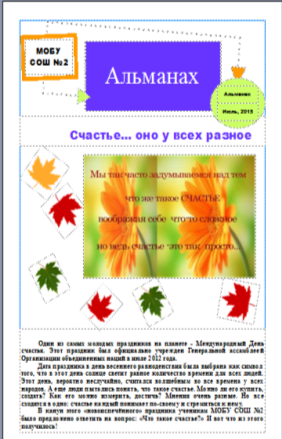 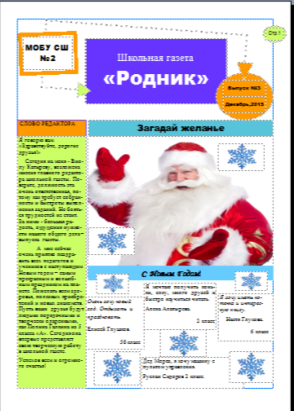 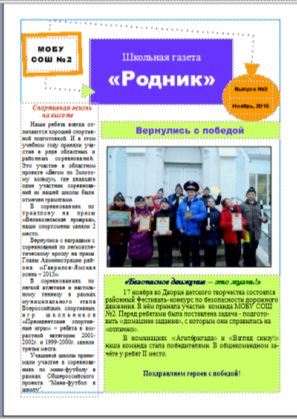 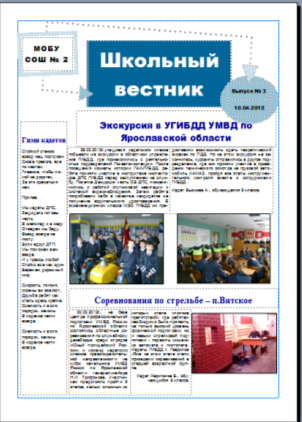 Школьные тематические
альманахи
Школьная газета «Родник»
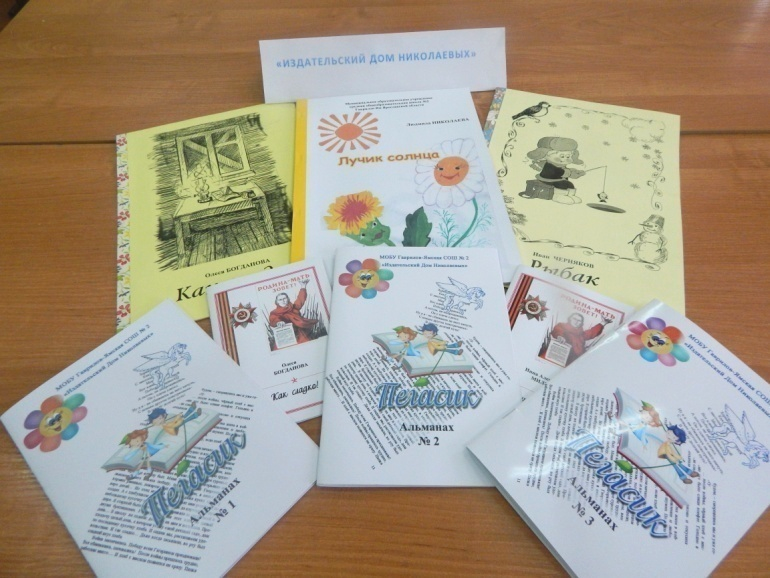 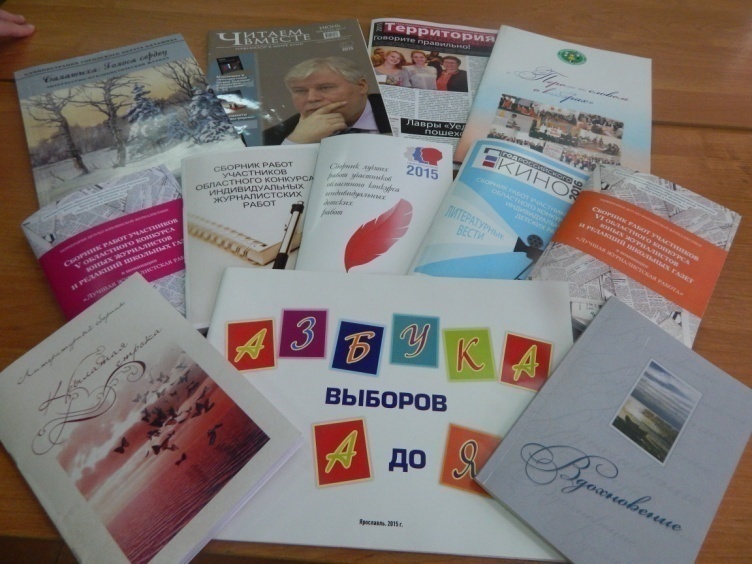 Литературный альманах «Пегасик»
Публикации в сборниках
Издательская деятельность
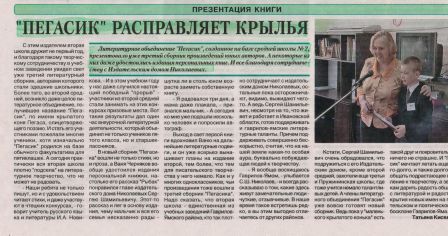 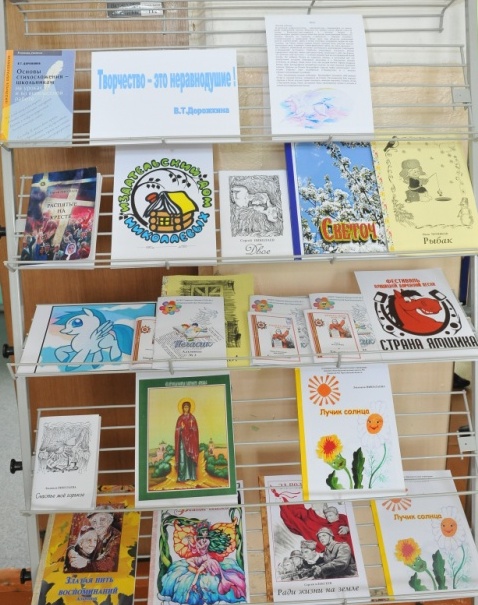 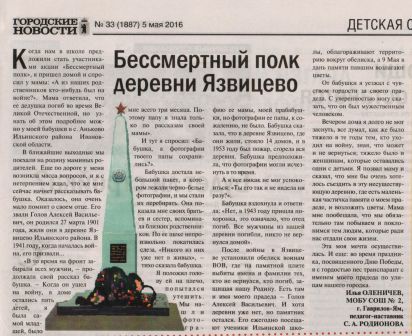 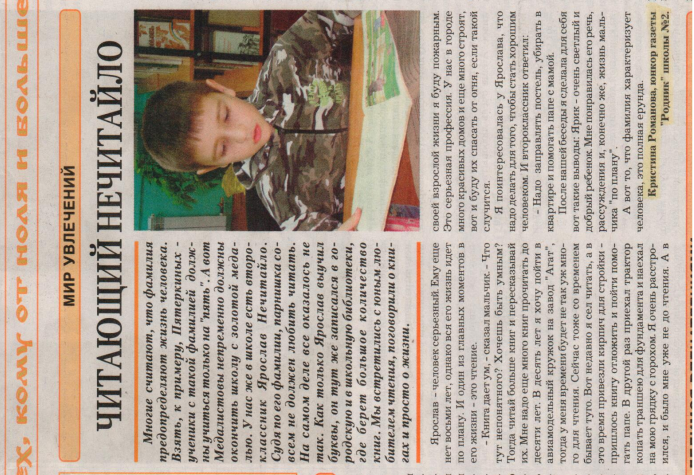 Книги, изданные в 
«Издательский Дом Николаевых»
Публикации в газетах
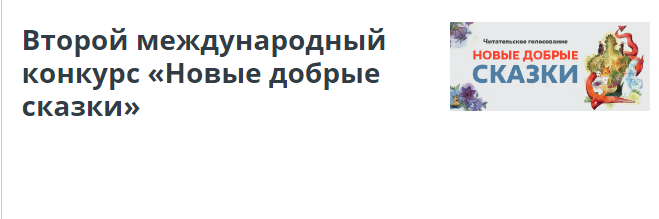 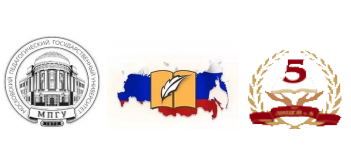 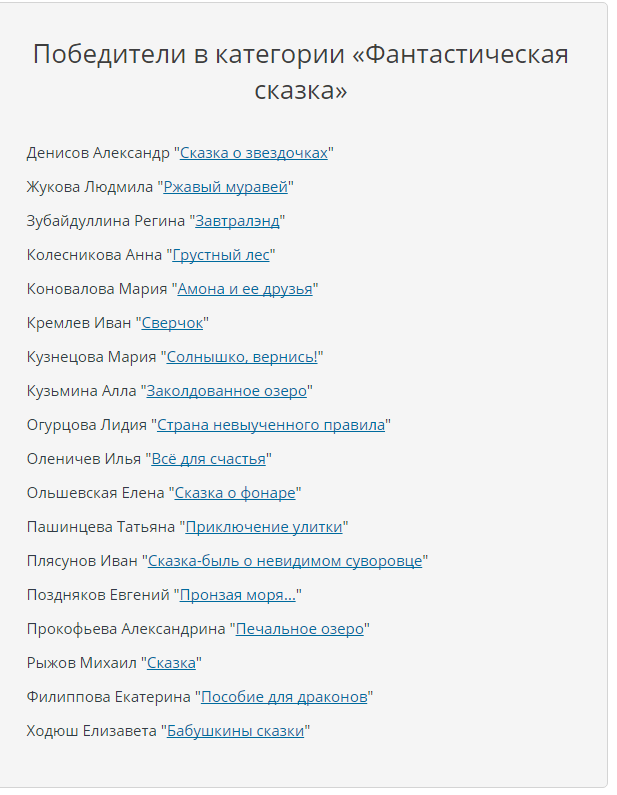 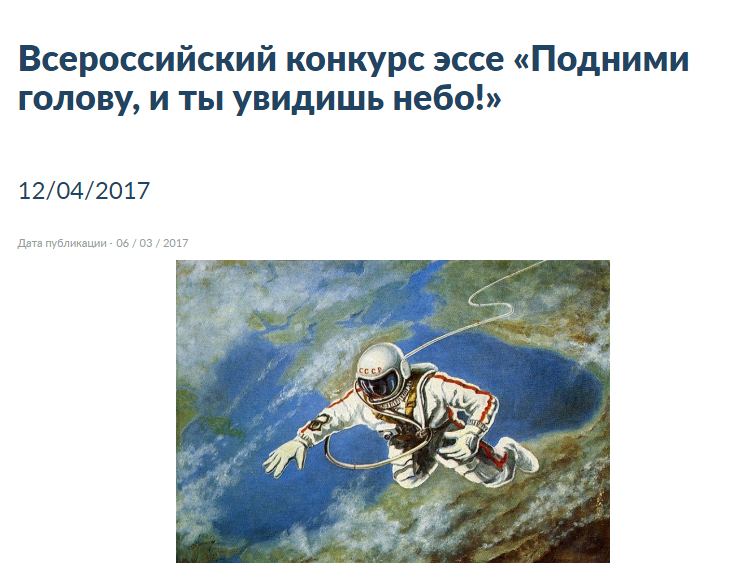 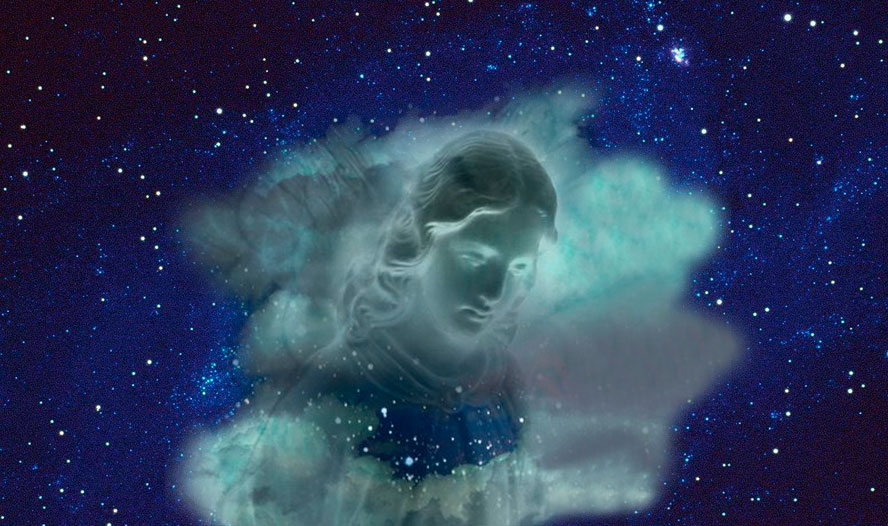 Душа школы:
«Не забывайте, какой силой обладает слово – одной фразой человека можно сделать счастливым или несчастным, заставить плакать или смеяться. Будьте осторожнее со словом!»
Студия «Дорожный патруль»
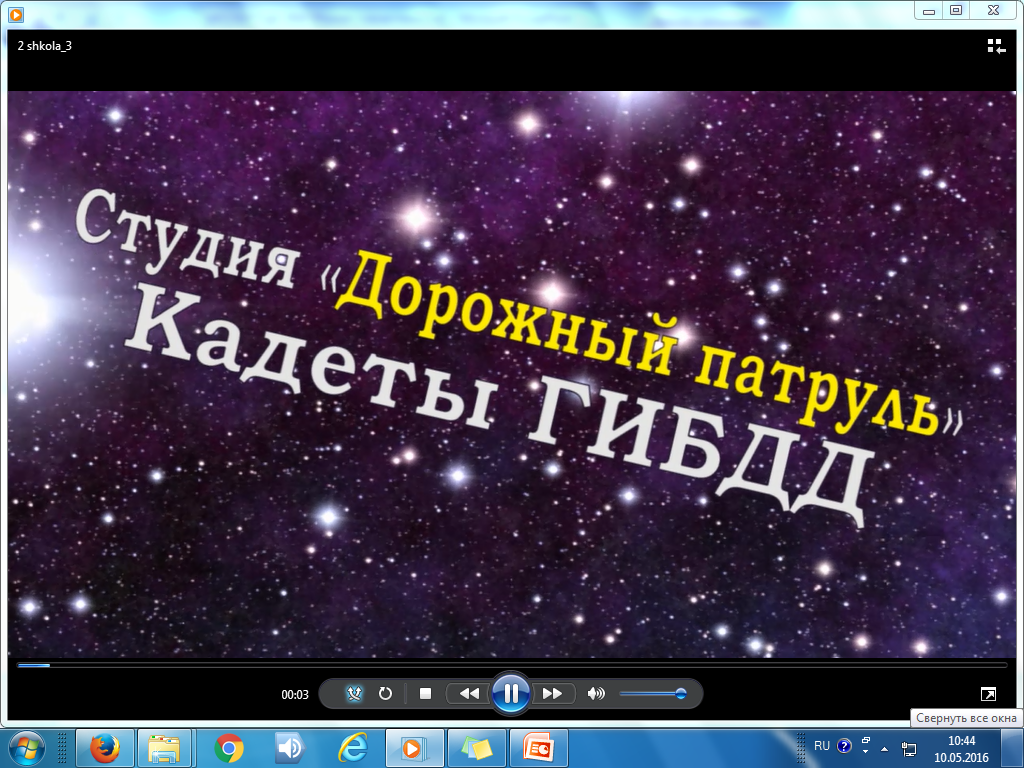 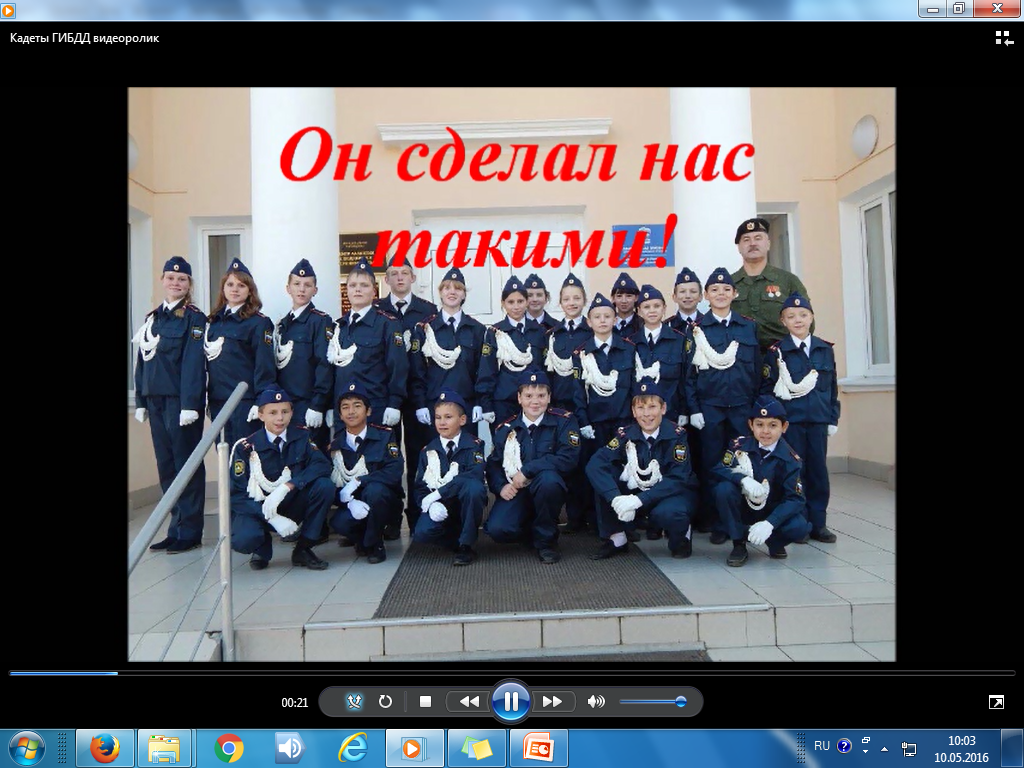 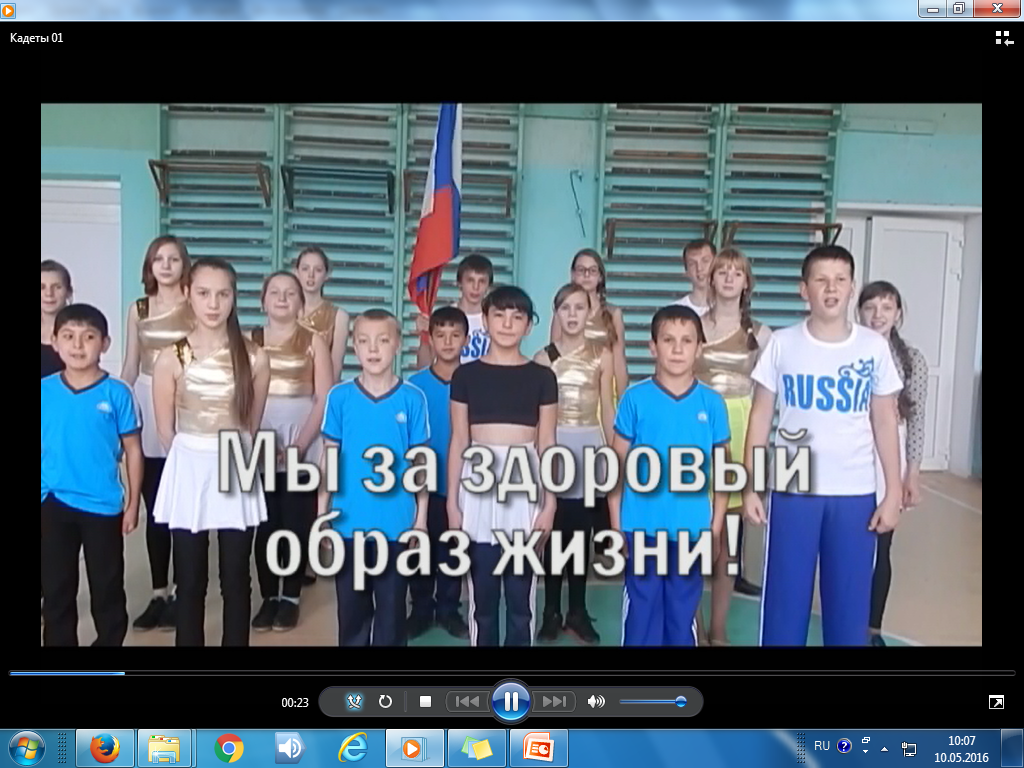 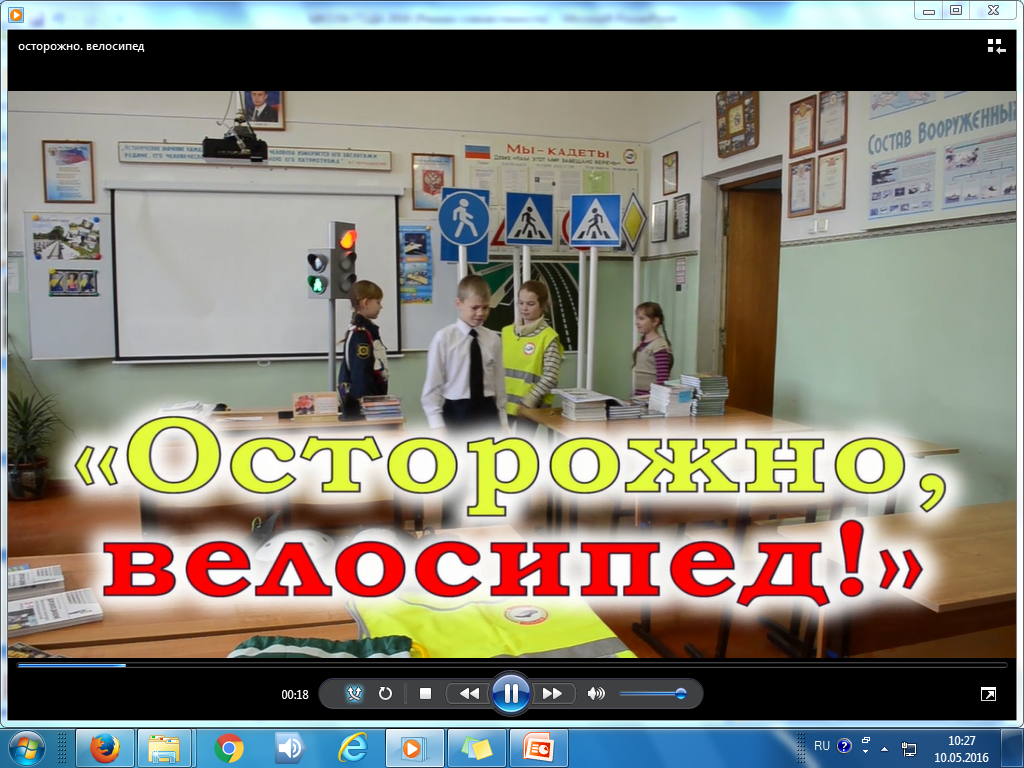 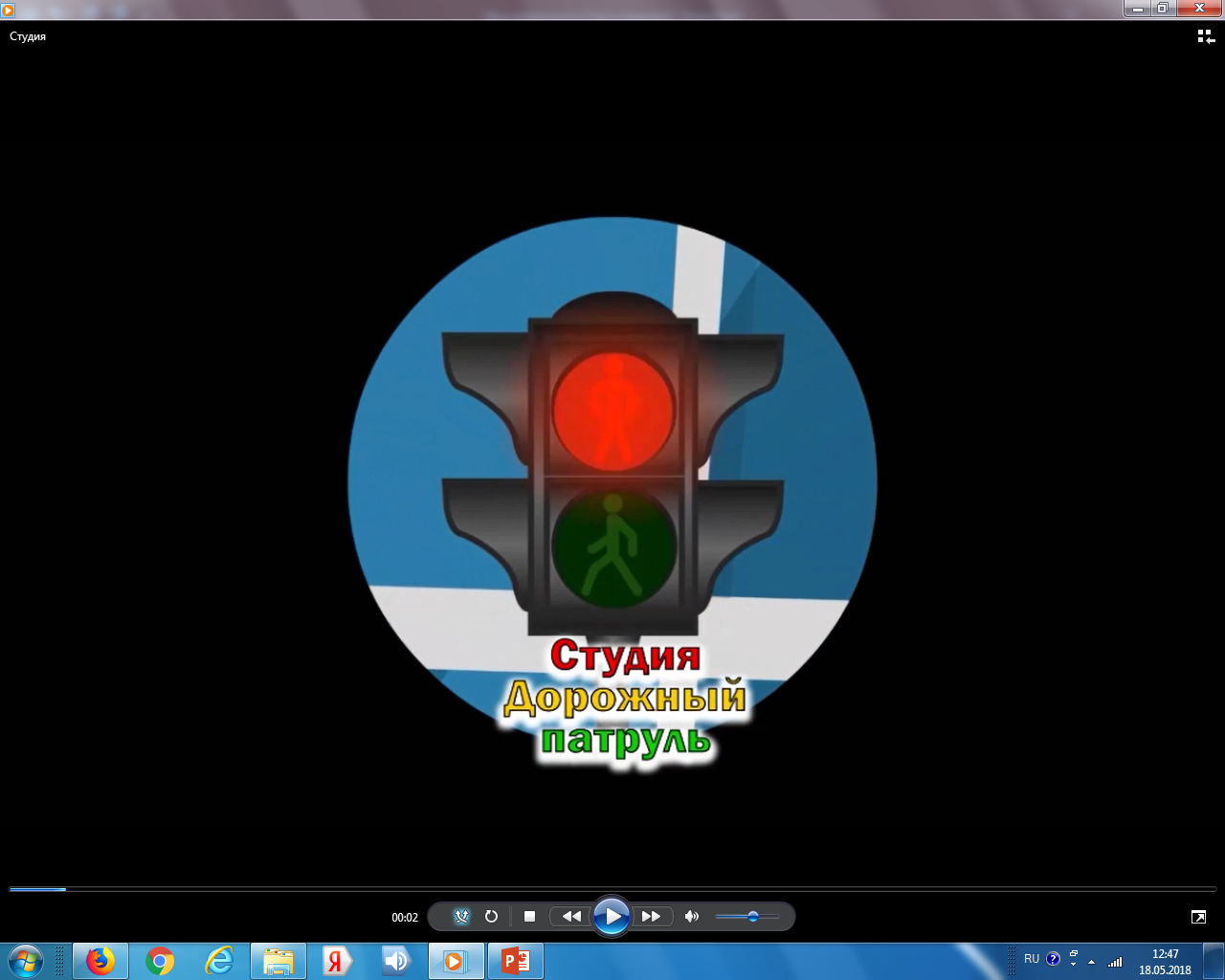 Профориентация
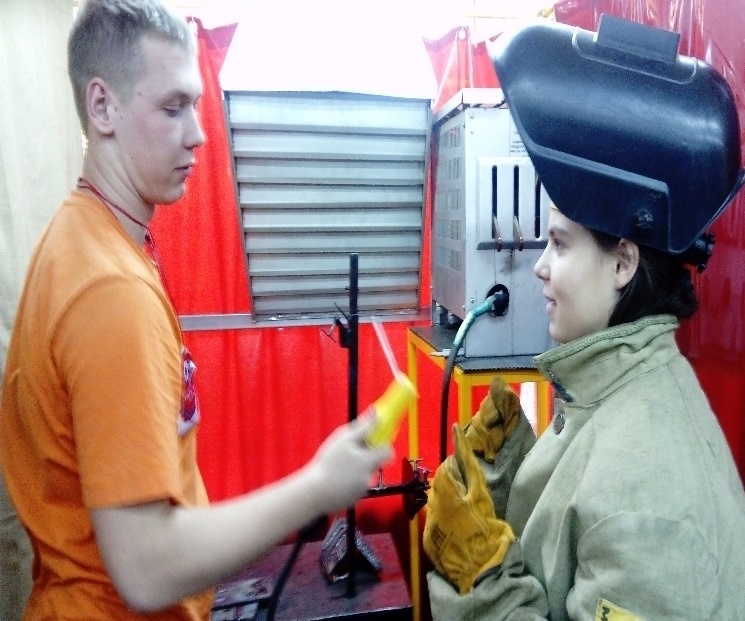 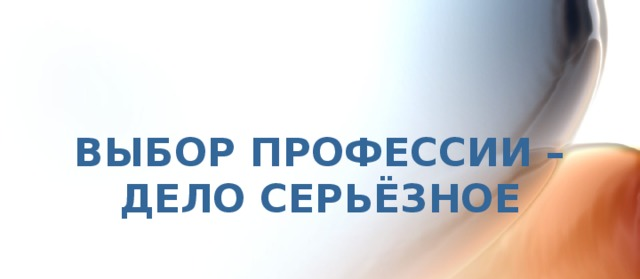 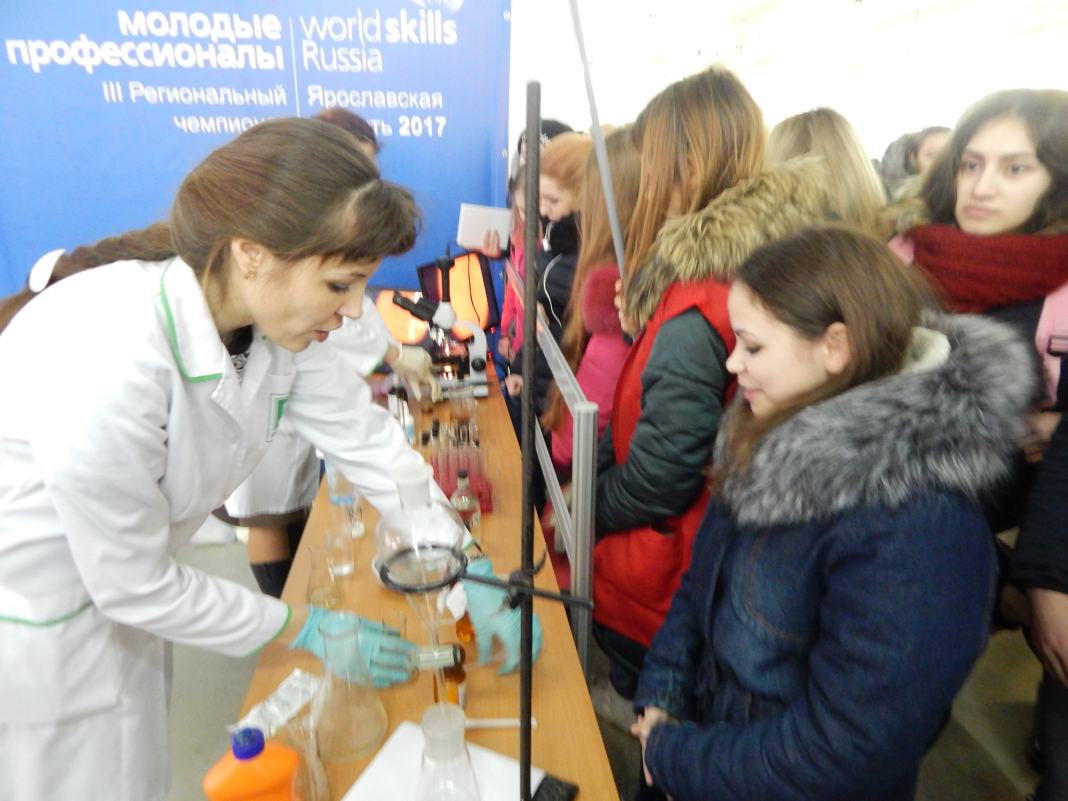 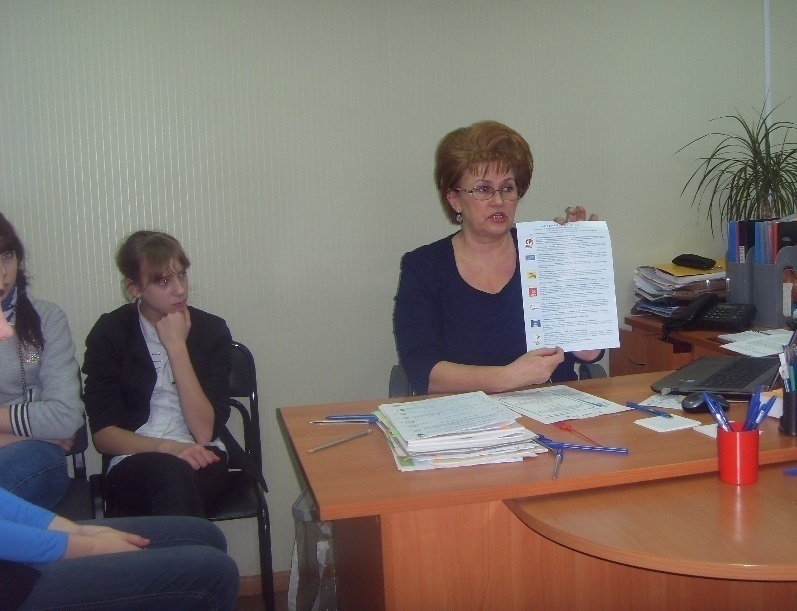 Созвездие 
«Подлинное образование может осуществляться только в контексте реальных взаимоотношений»
(5 принцип инклюзивного образования)
«Медиация»
«Наследие»
Медиация
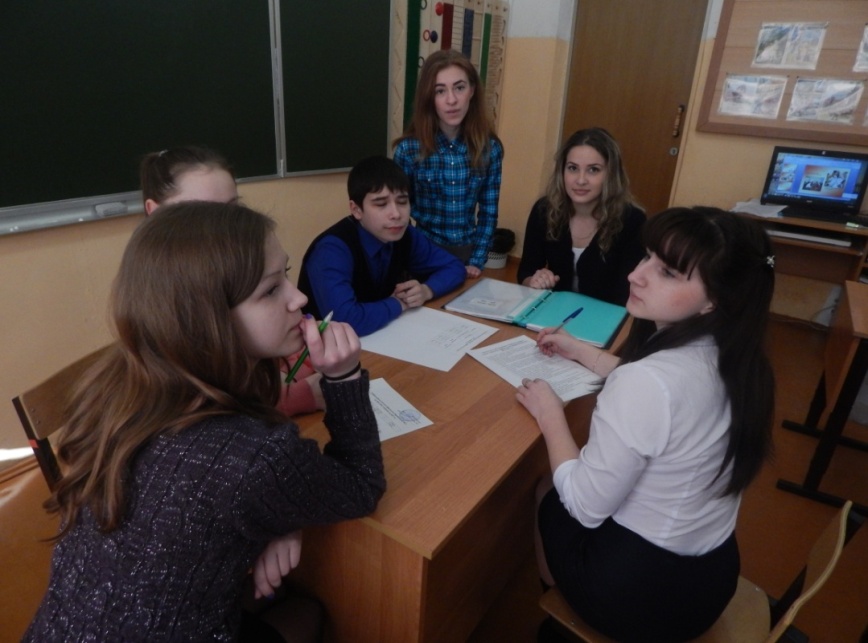 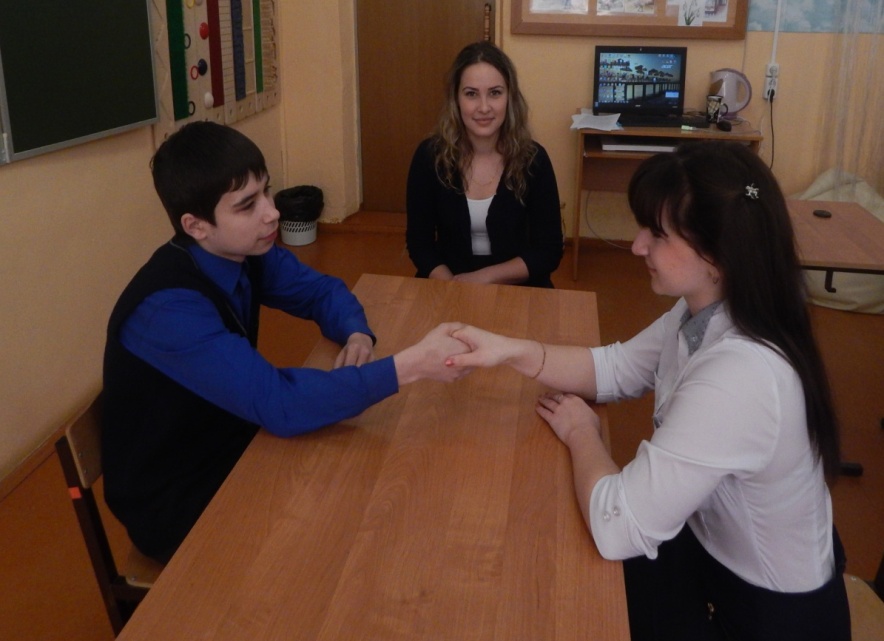 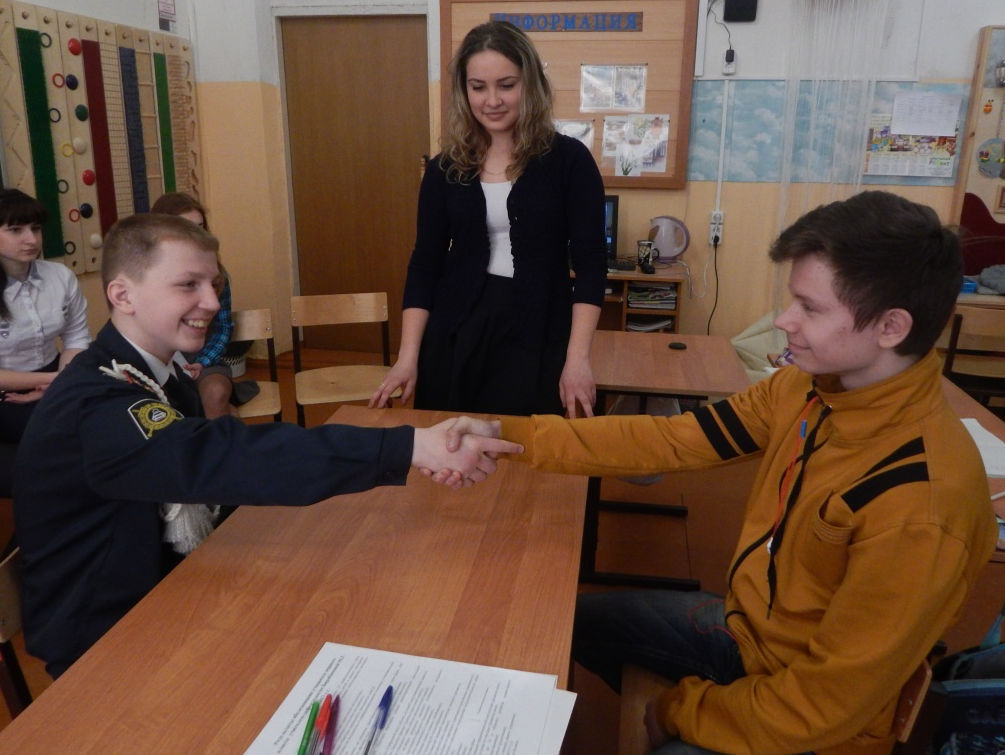 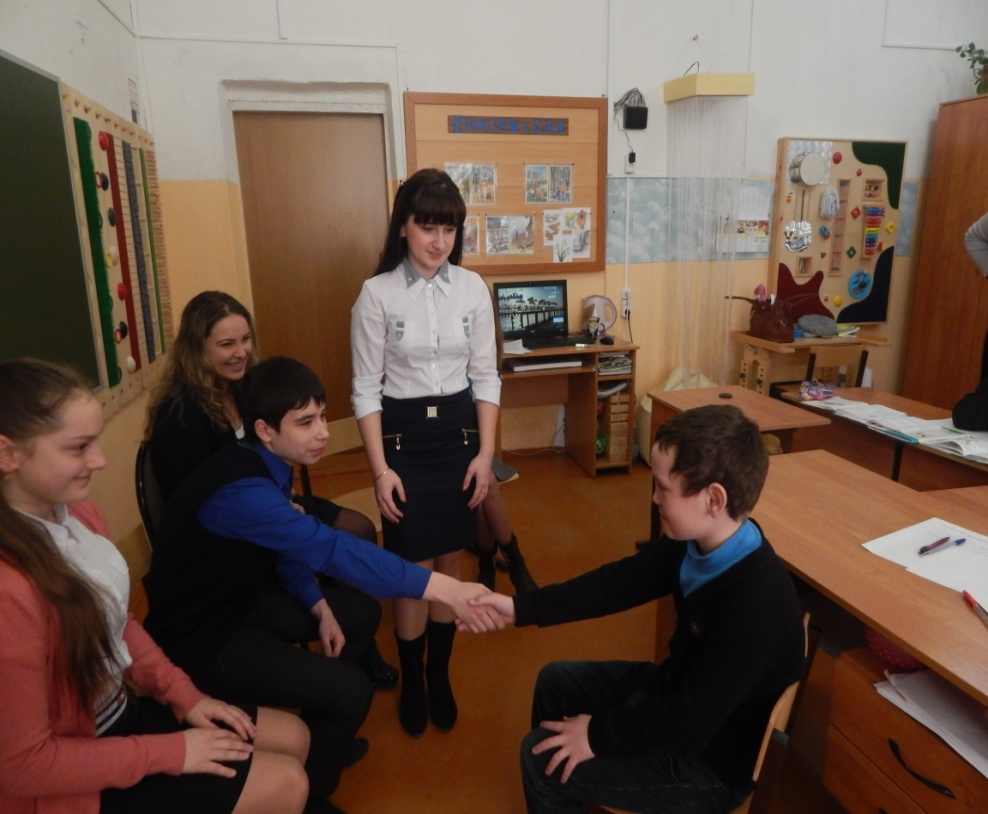 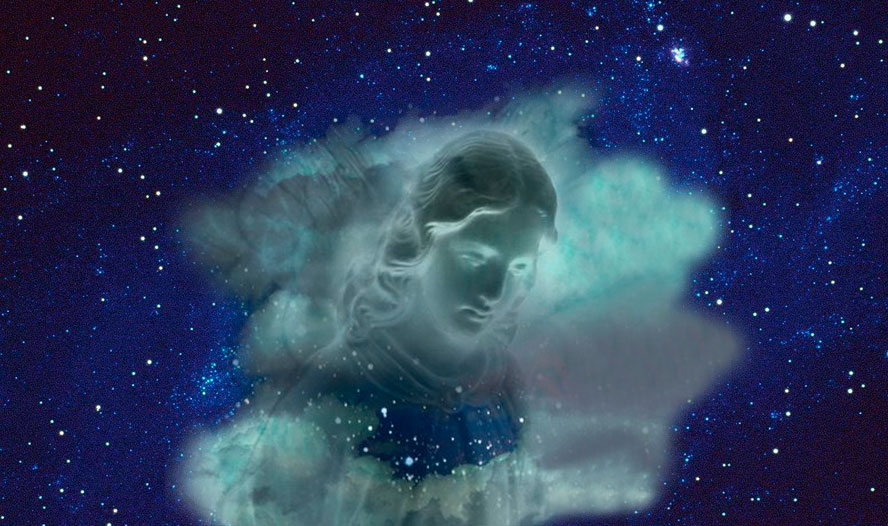 Душа школы:
Всегда суди сам себя.  Это самое трудное. Себя судить куда труднее, чем других. Если ты сумеешь правильно судить себя, значит, ты поистине мудр.
Наследие
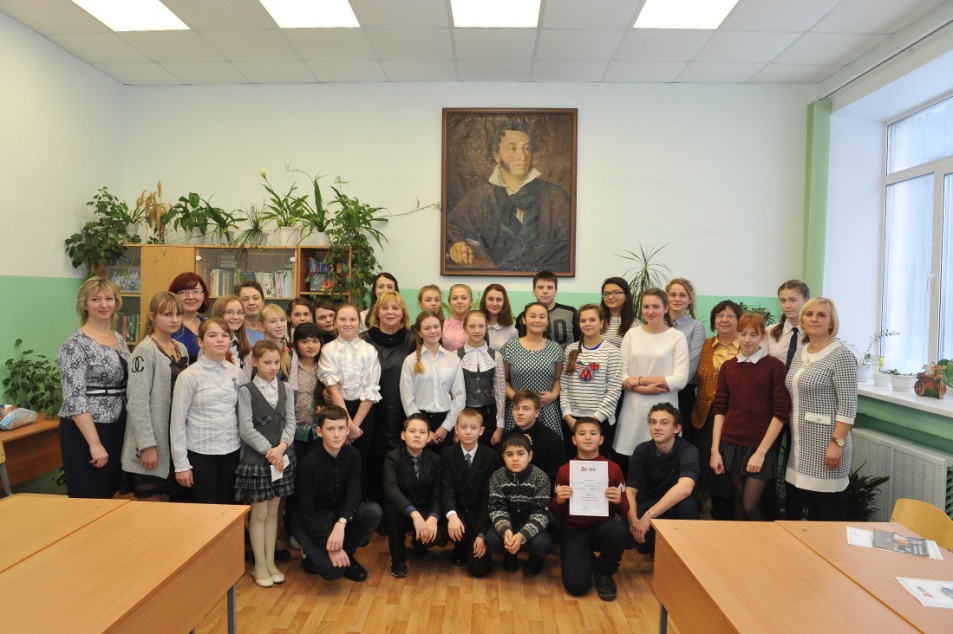 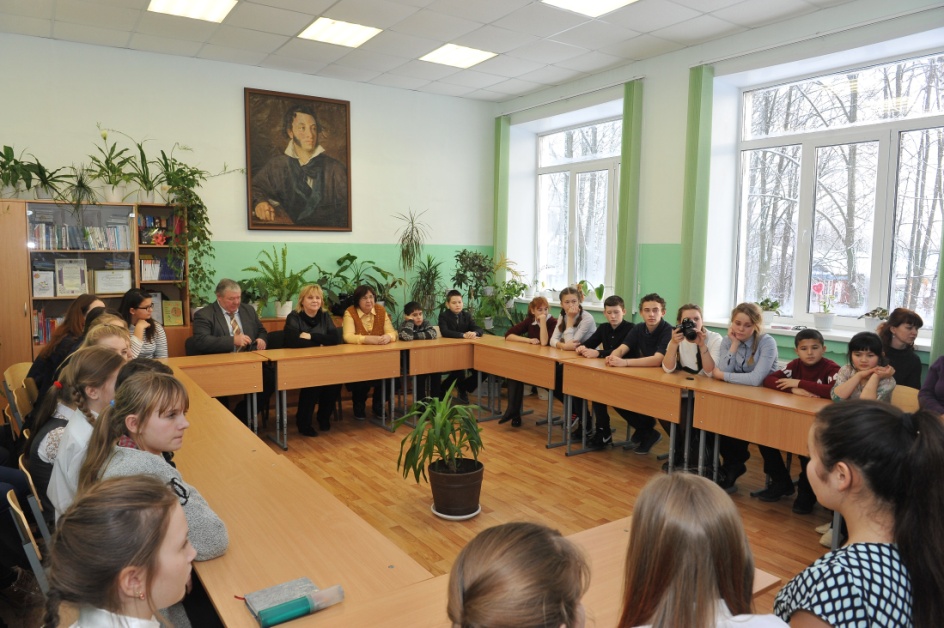 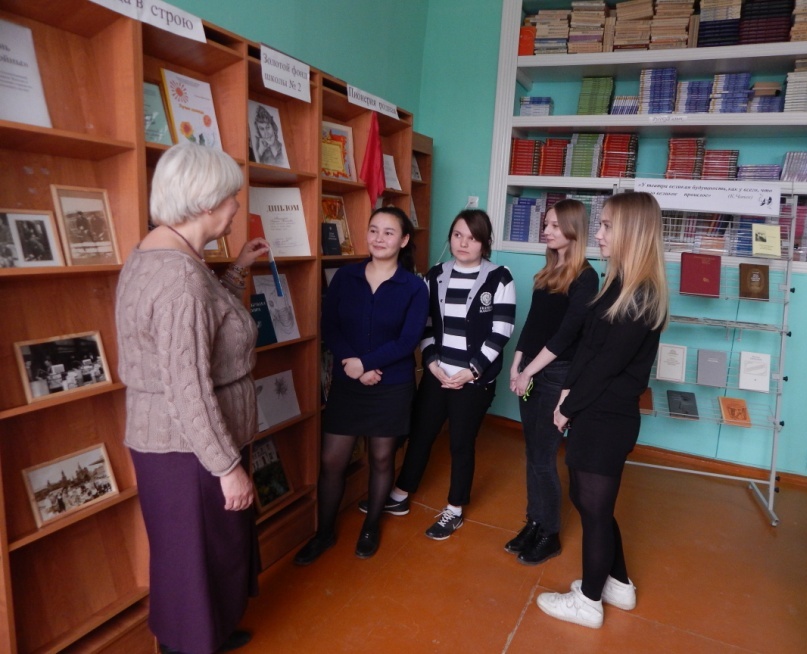 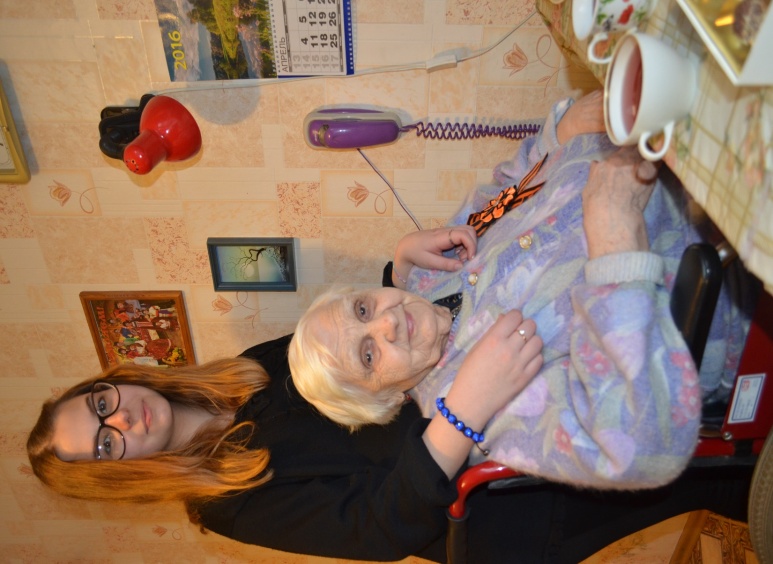 Созвездие 
«Для всех учащихся достижение прогресса скорее может быть в том, что они могут делать, чем в том что не могут»
(7 принцип инклюзивного образования)
«Поем вместе»
«Театр»
«Импульс»
«Танцевальное искусство»
«Эко-друг»
Театр
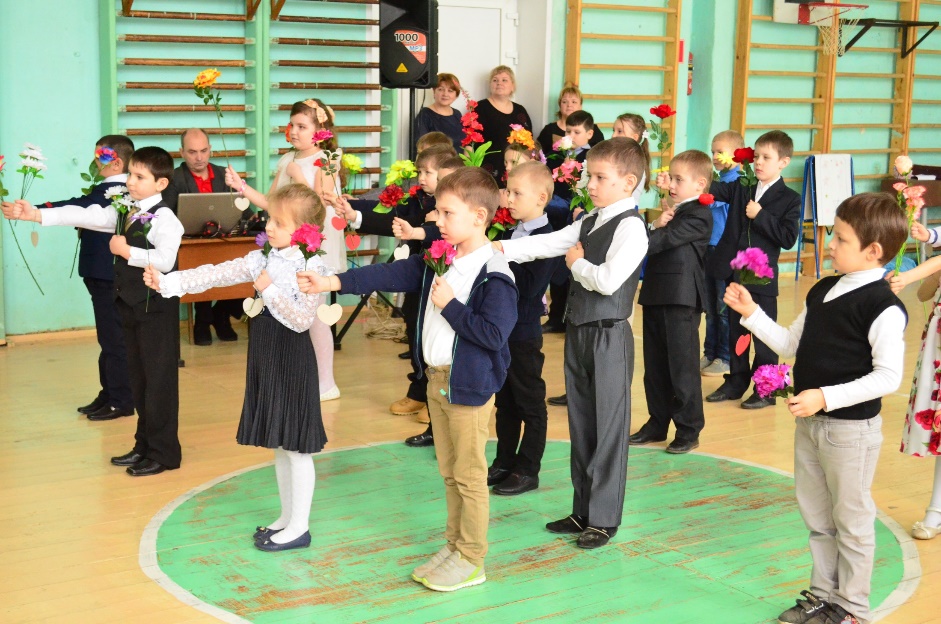 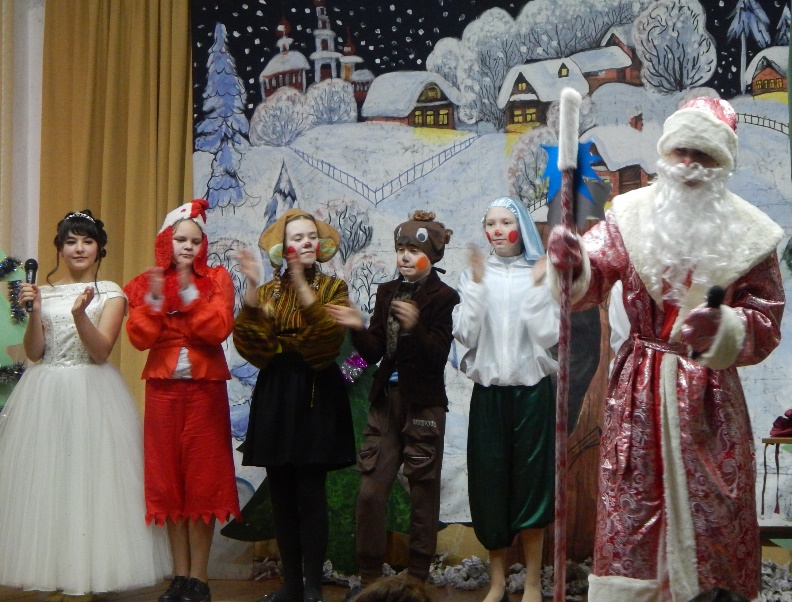 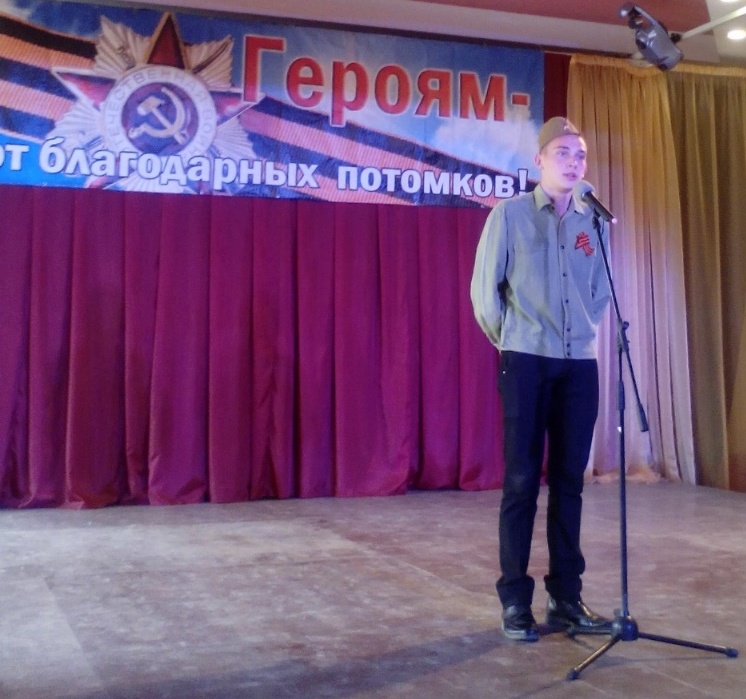 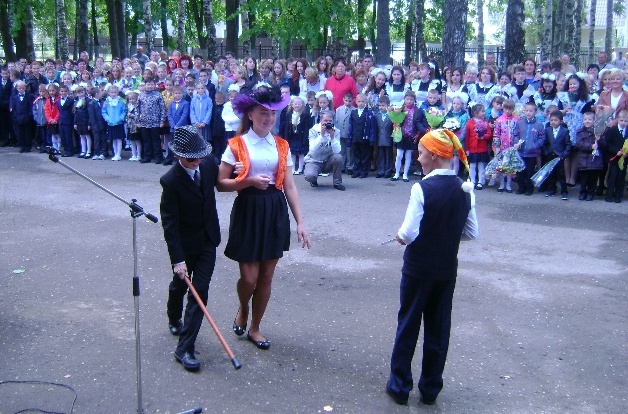 Поём вместе
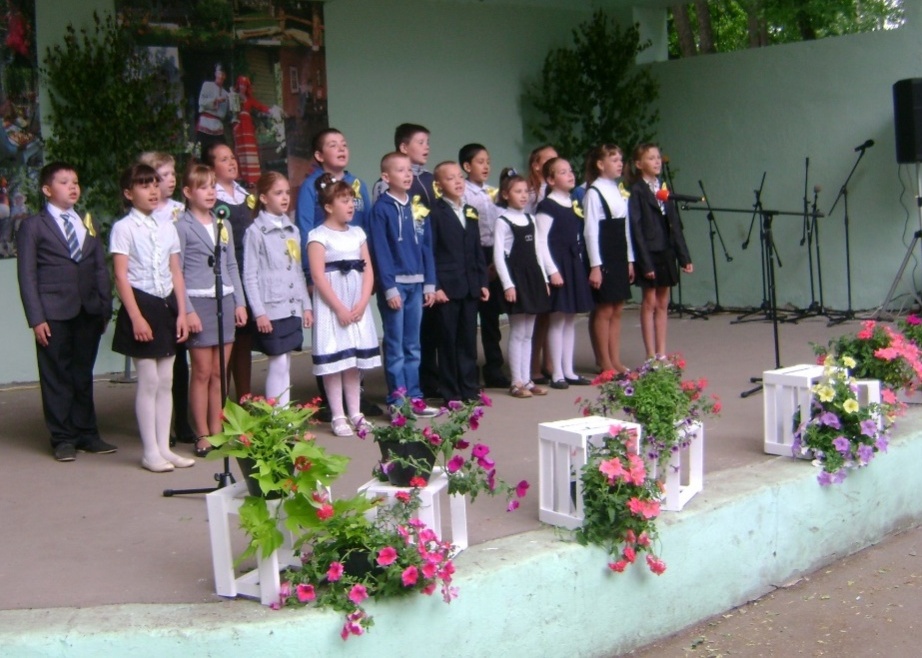 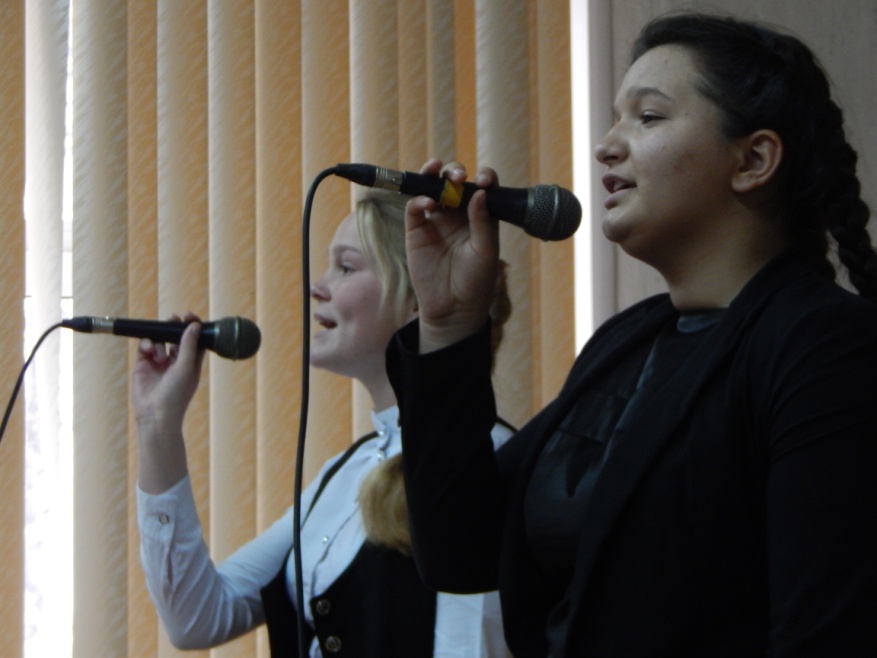 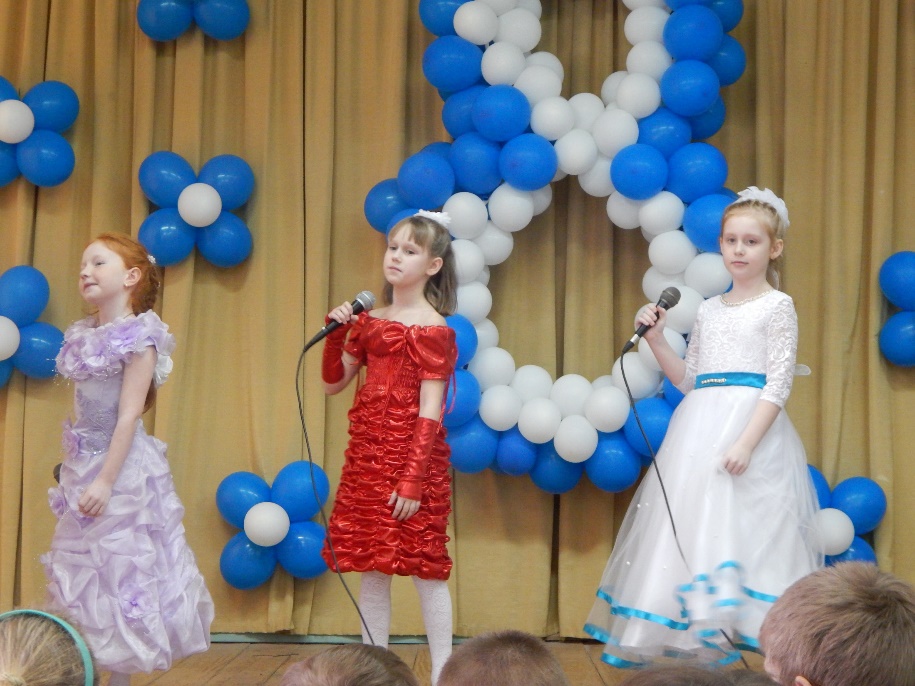 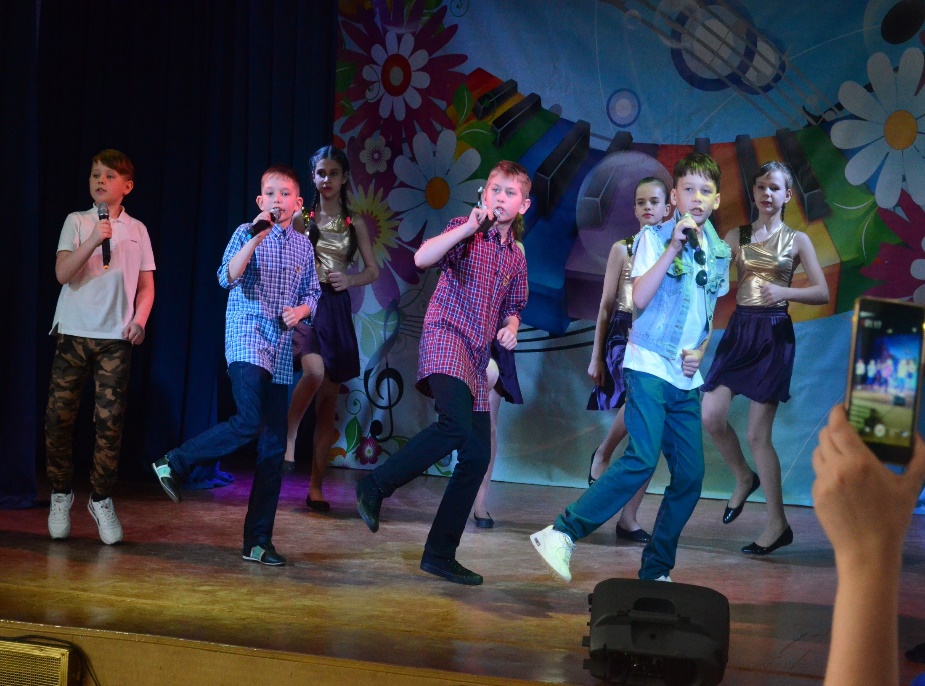 Танцевальное искусство
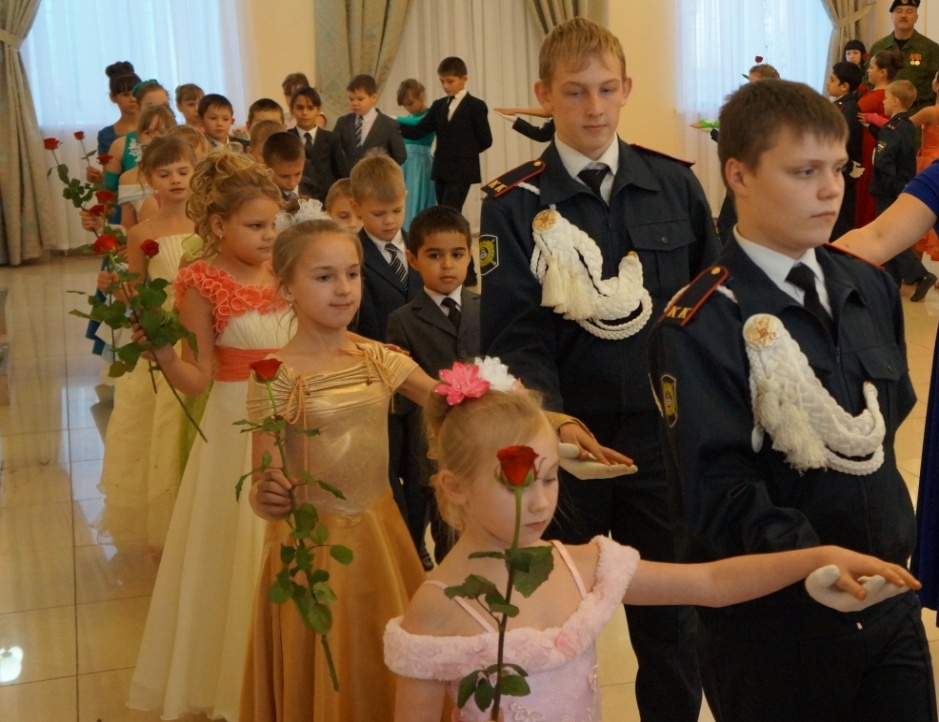 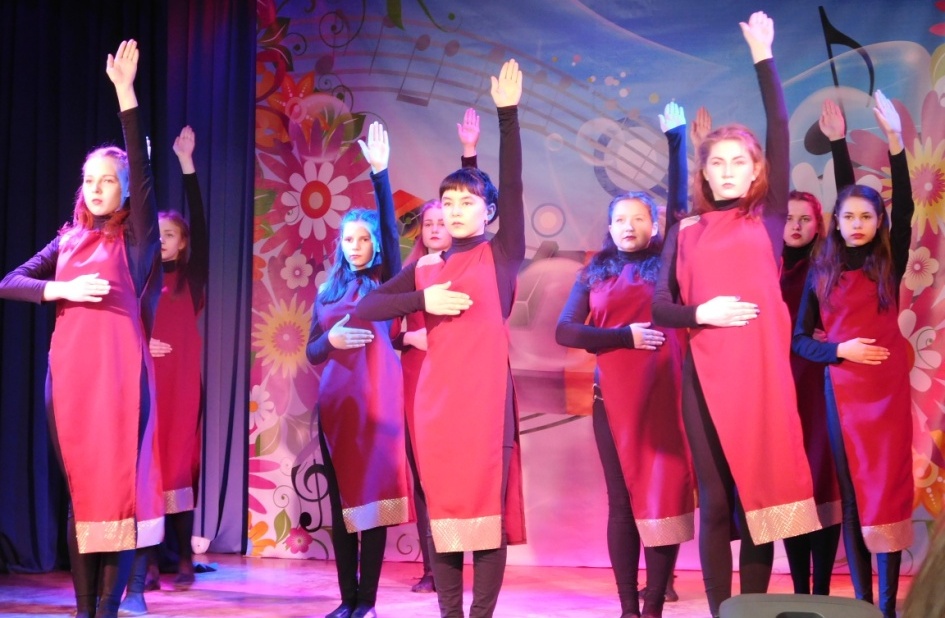 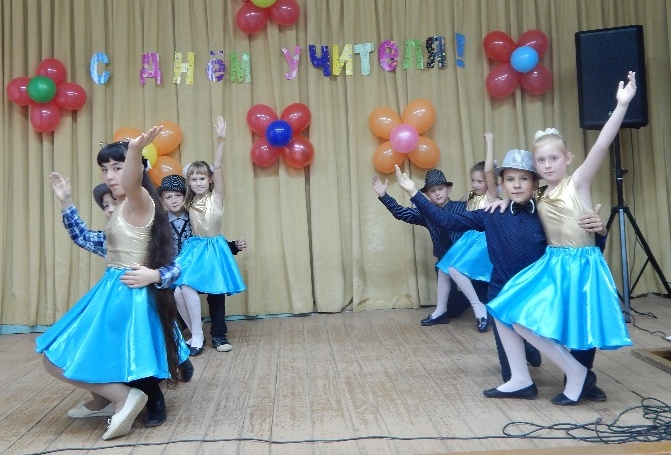 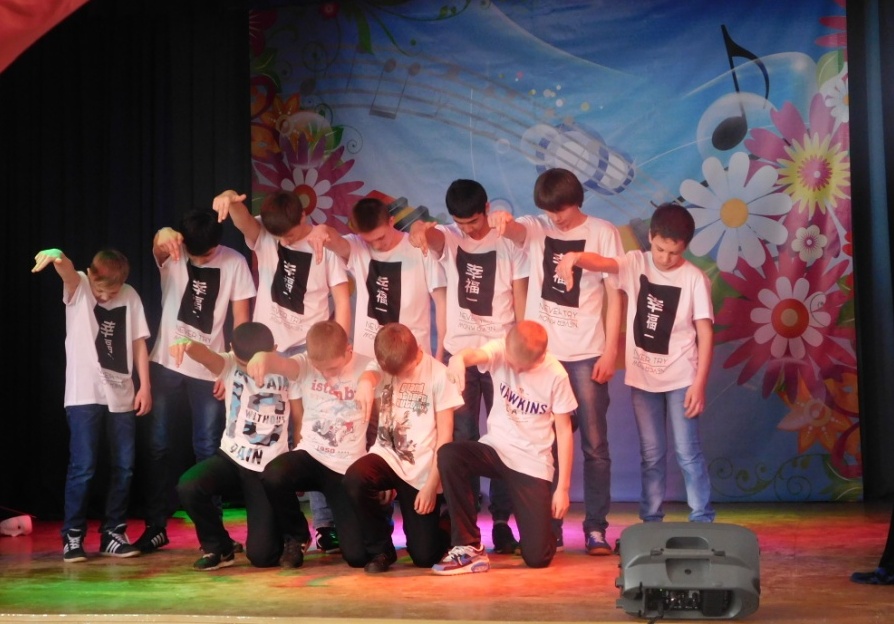 Школьный спортивный клуб «Импульс-2016»
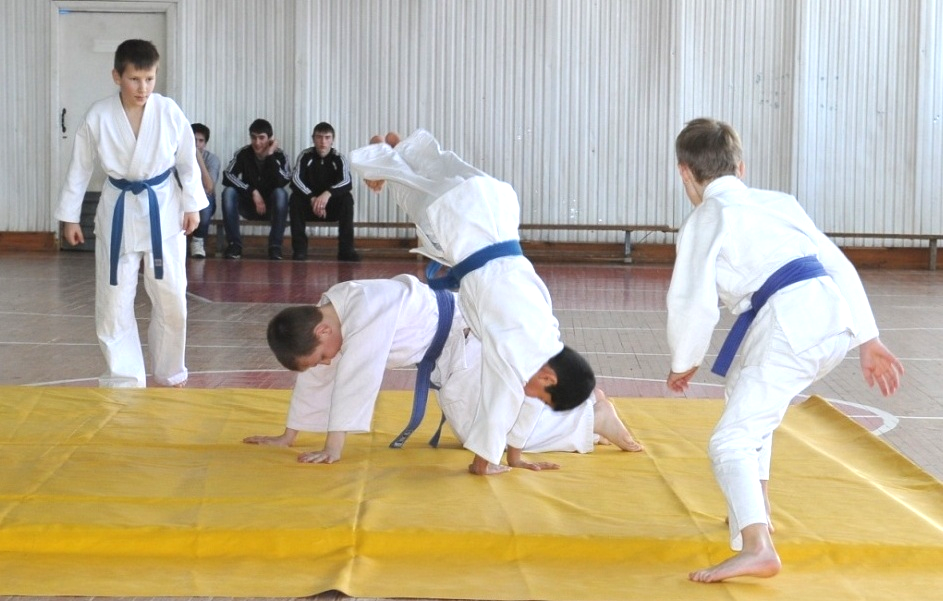 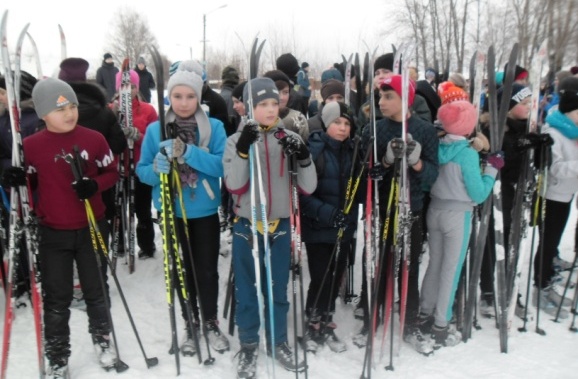 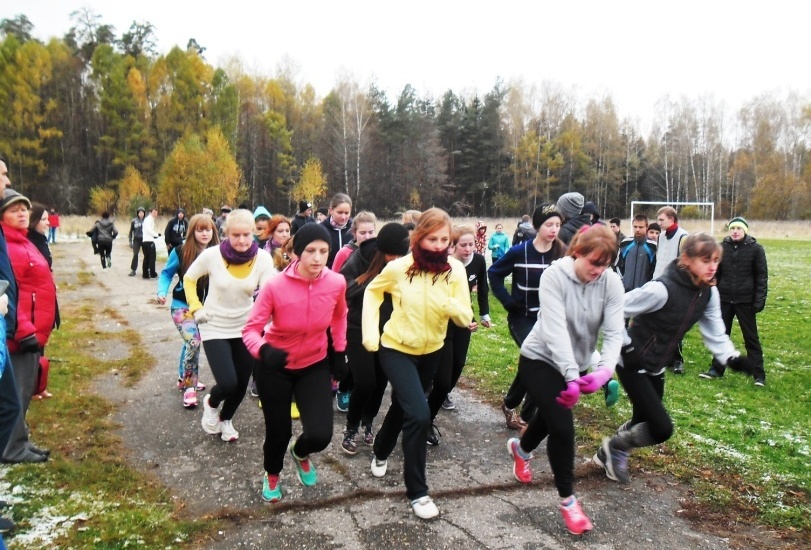 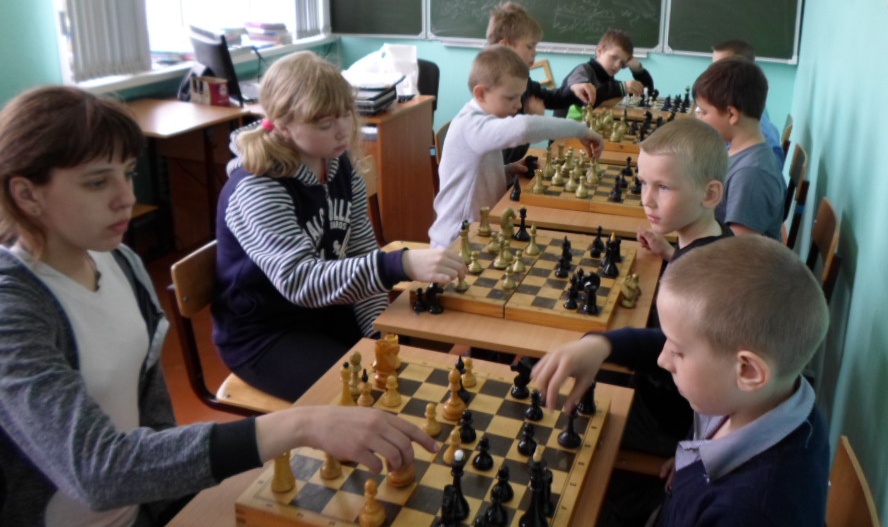 Отряд «Эко-друг»
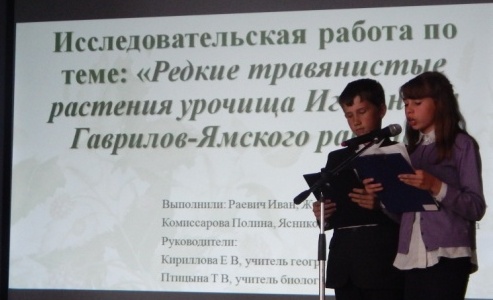 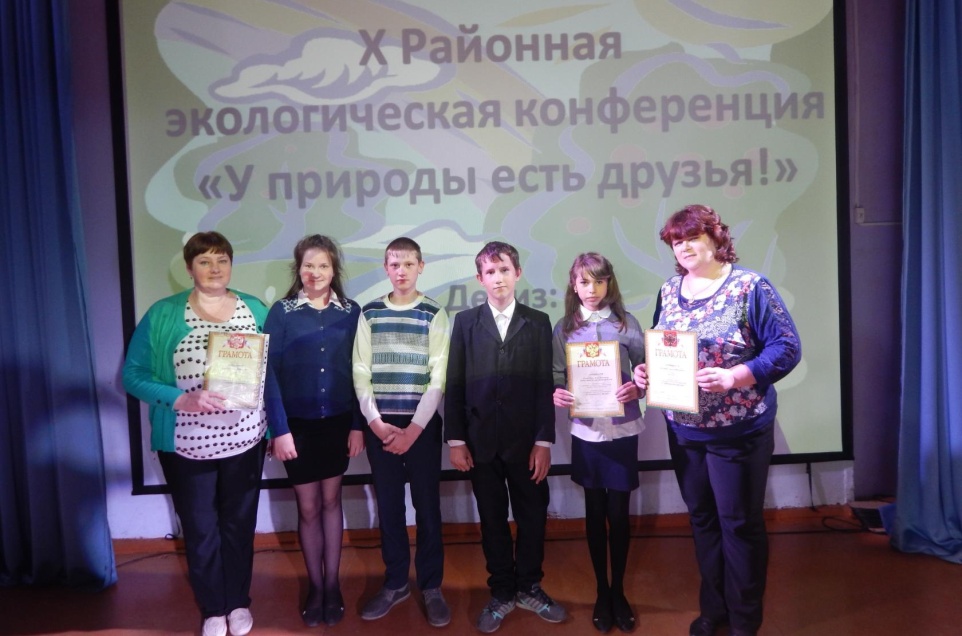 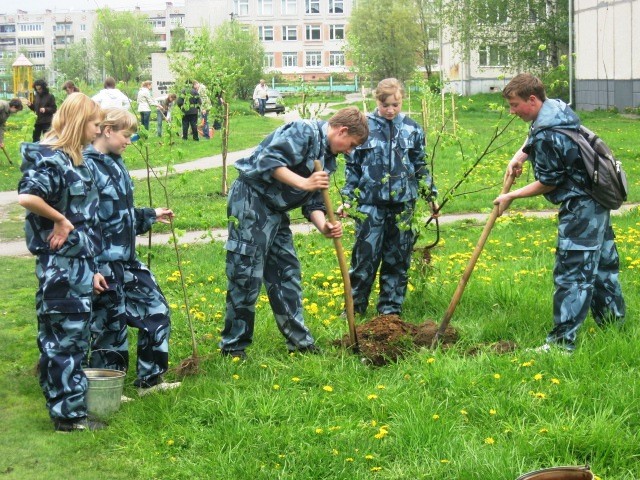 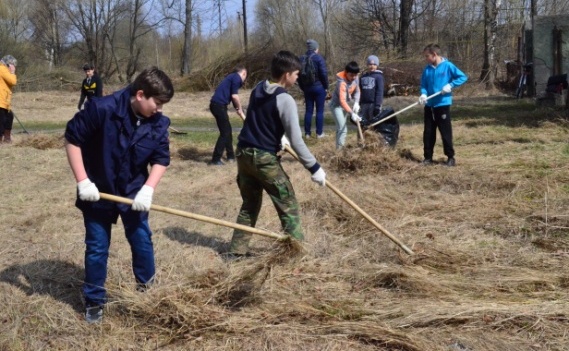 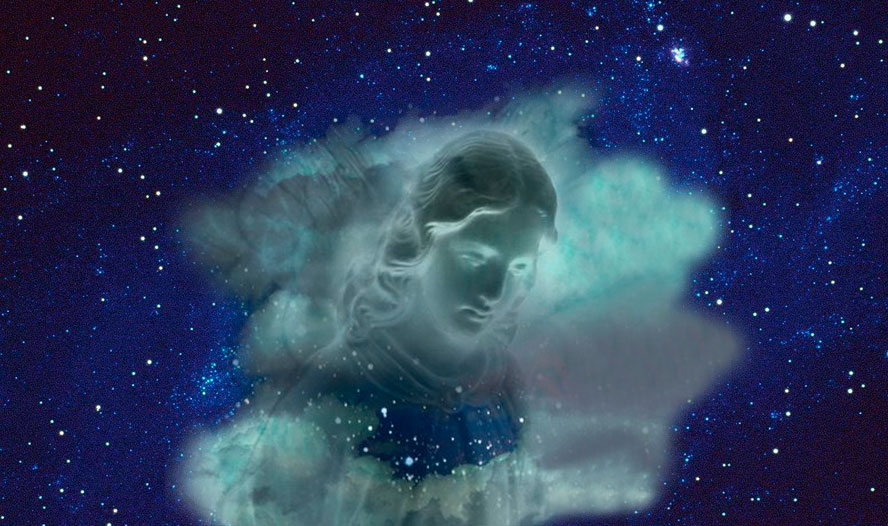 Душа школы:
В сказке Экзюпери планета – это душа, внутренний мир человека, а дурная трава – его плохие мысли, поступки и привычки. С ними надо бороться. Думай о своей планете! Думай о своей Родине!
Созвездие 
«Все люди нуждаются в поддержке и дружбе ровесников»
(6 принцип инклюзивного образования)
«Самоуправление»
«Кадеты»
Юный пожарный
Кадеты
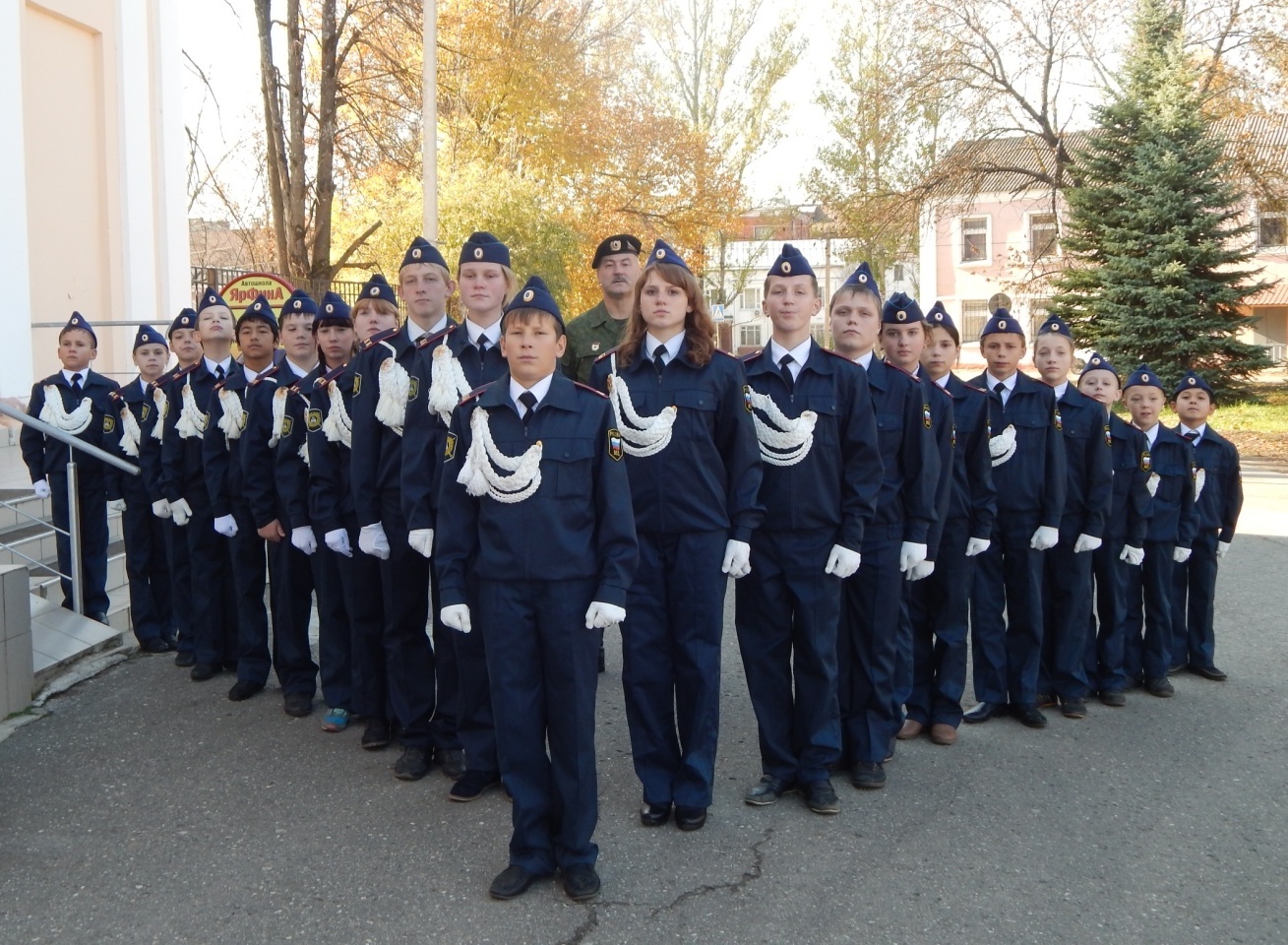 Кадеты
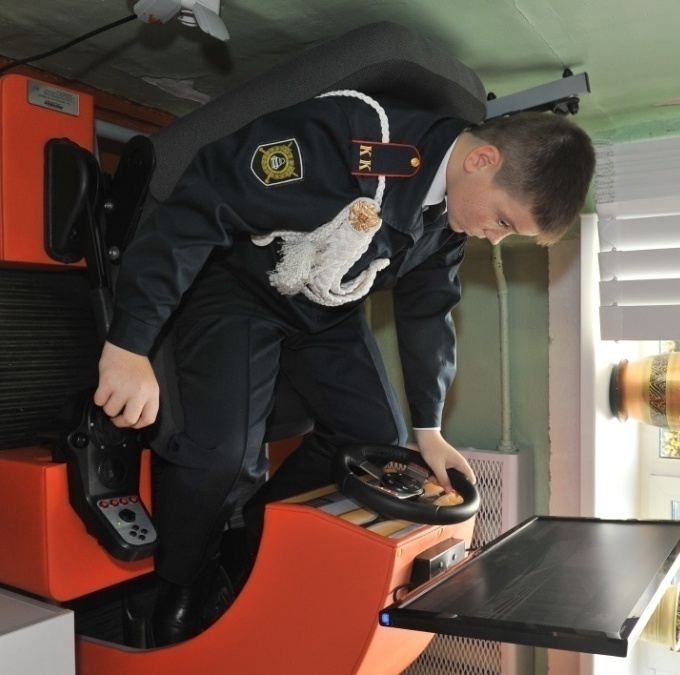 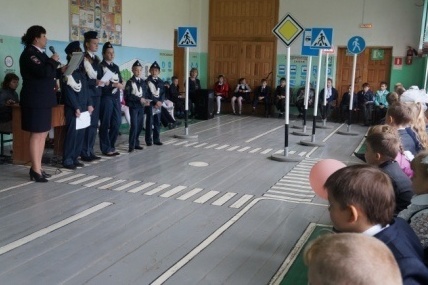 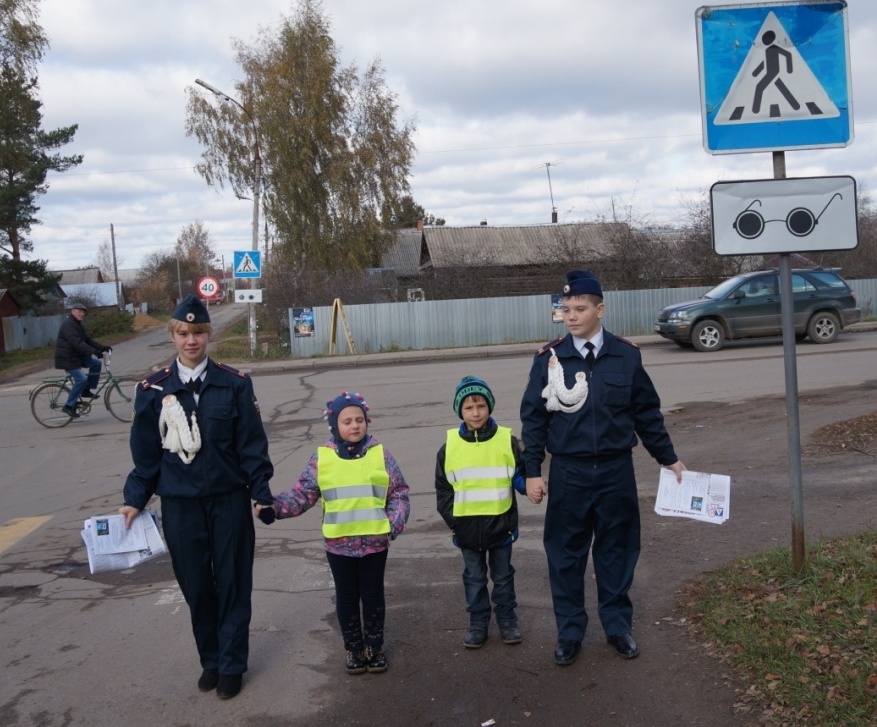 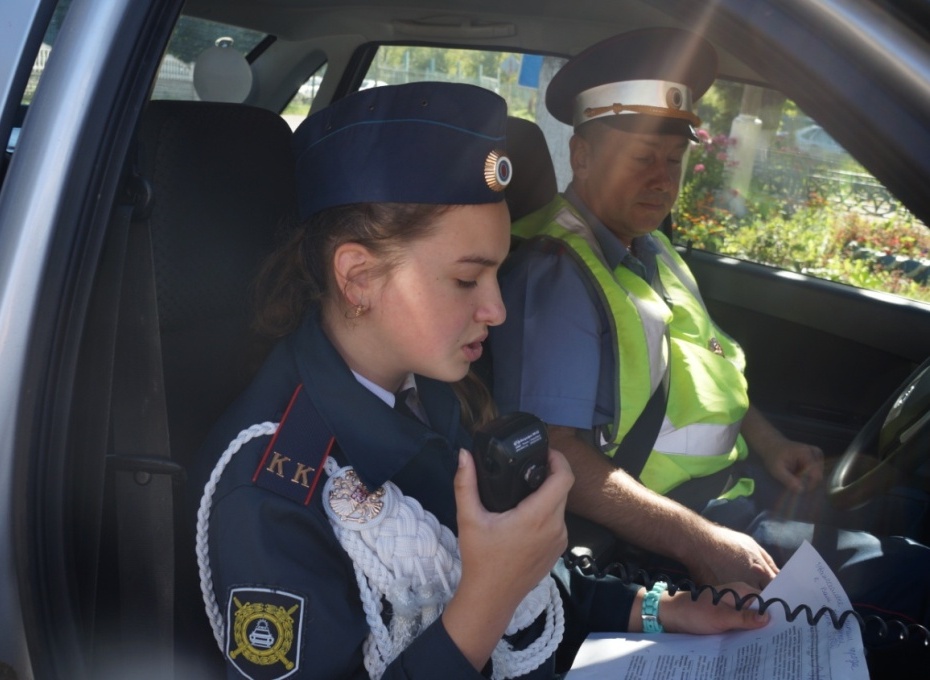 Кадеты
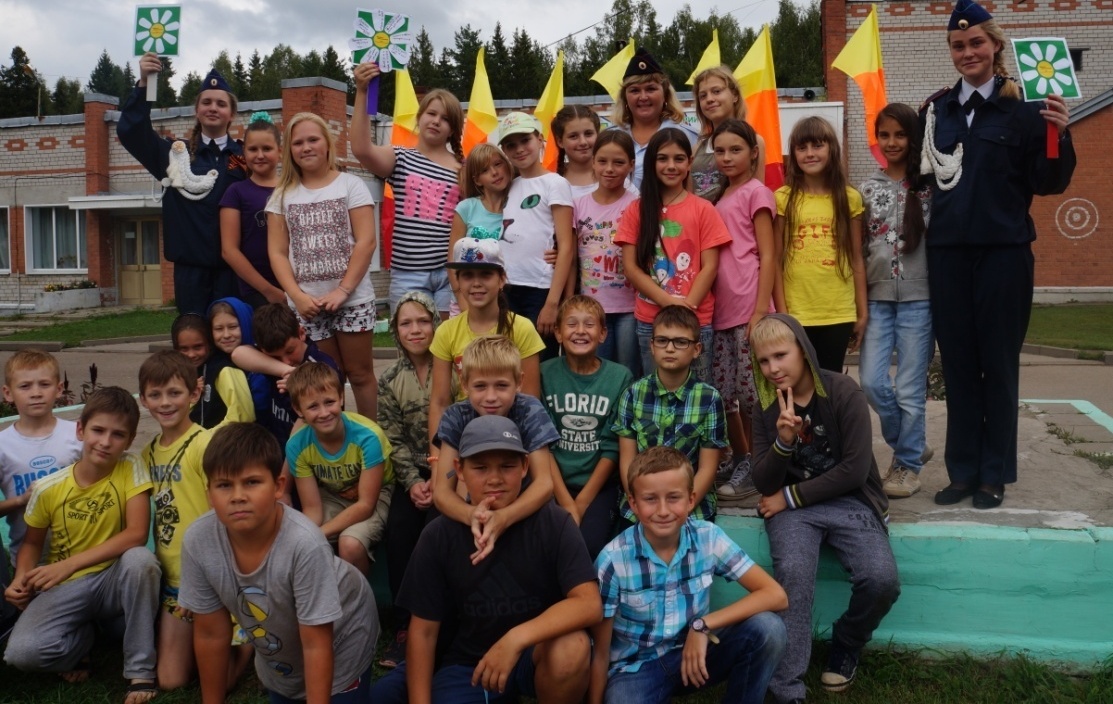 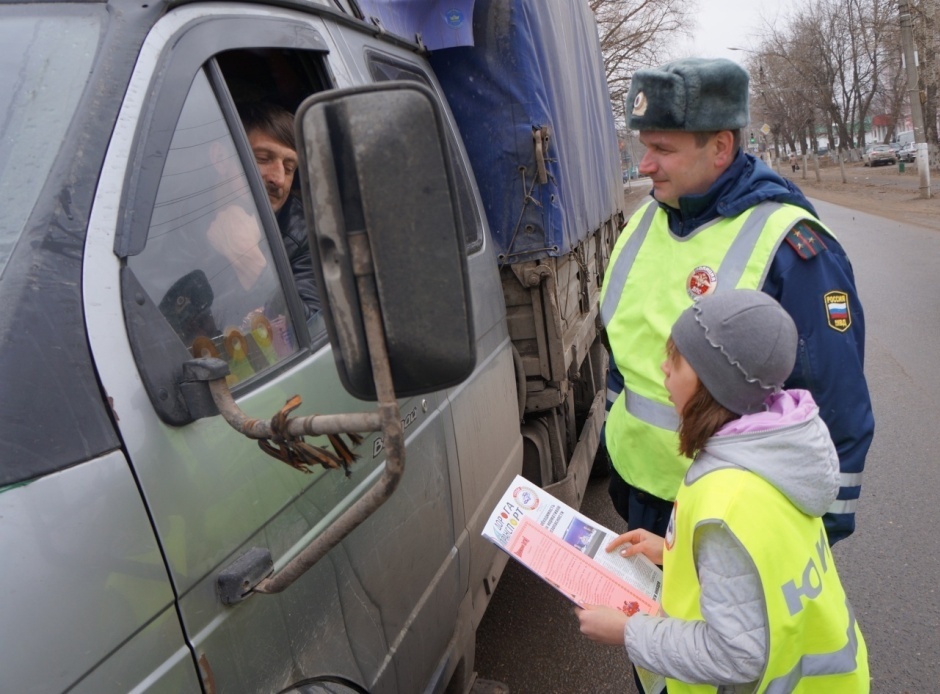 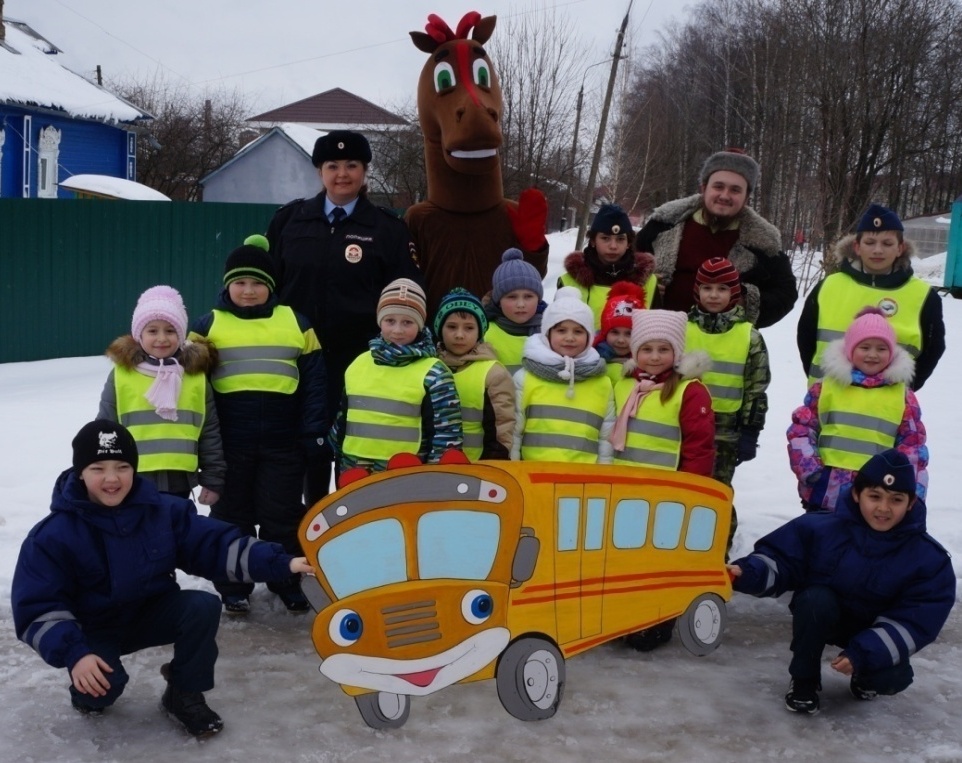 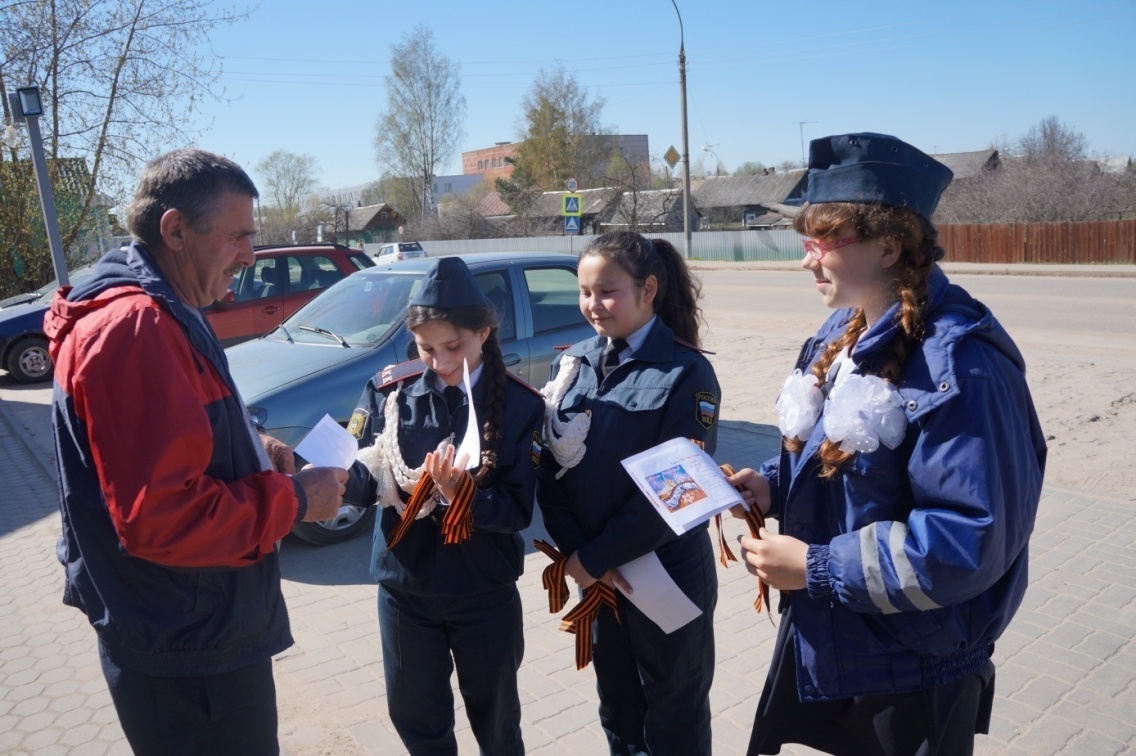 Кадеты
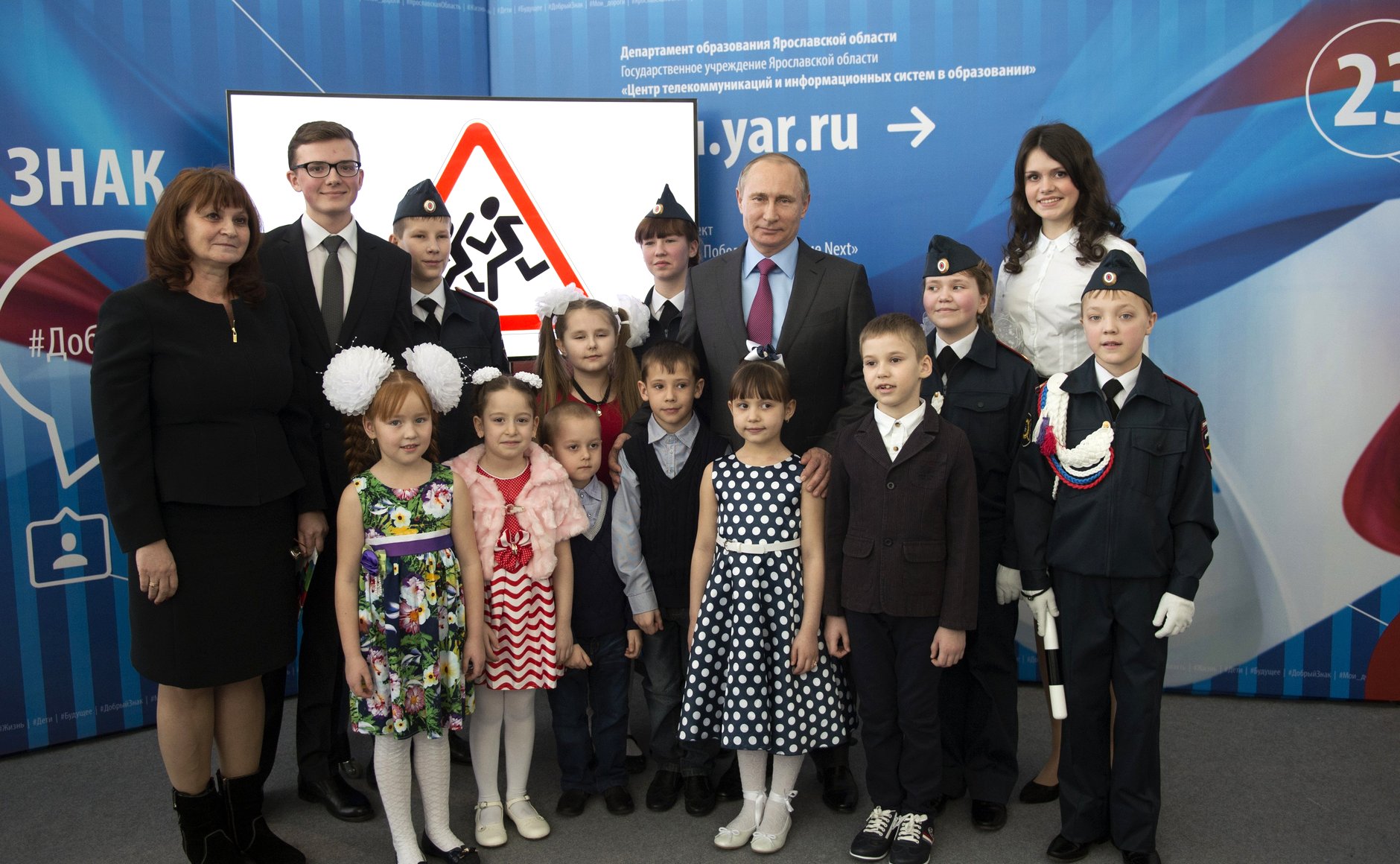 Кадеты
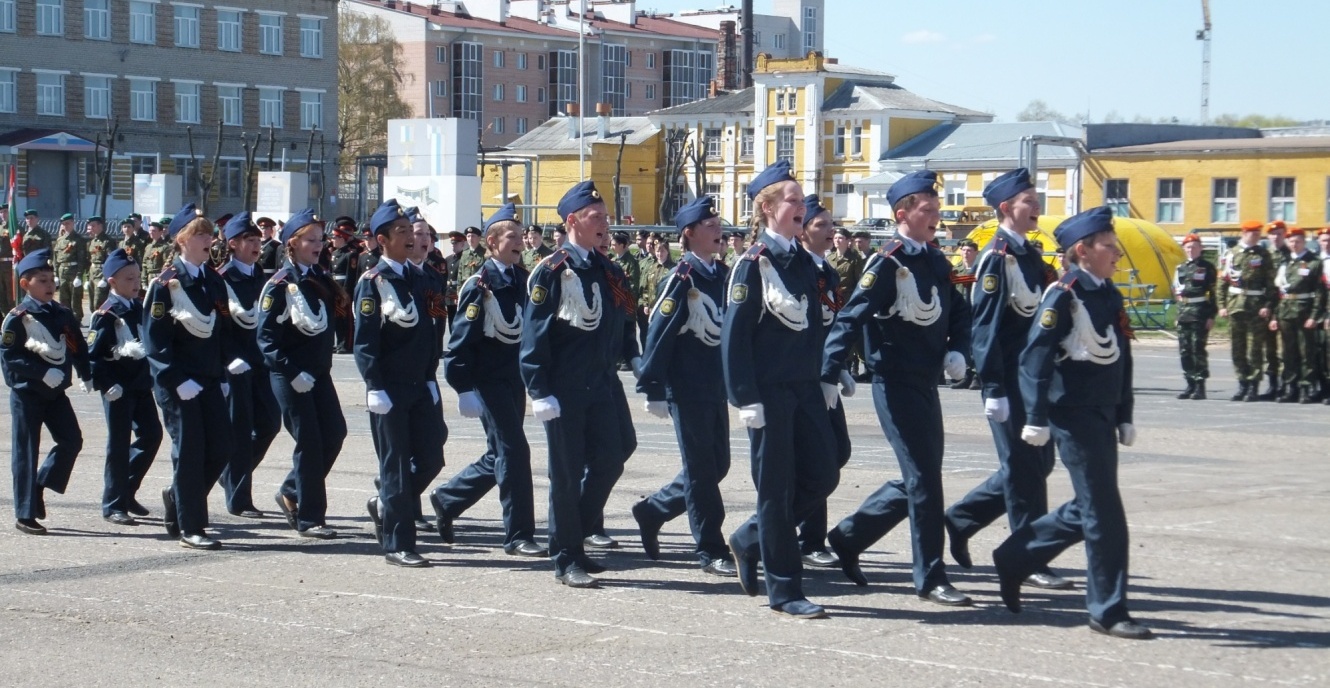 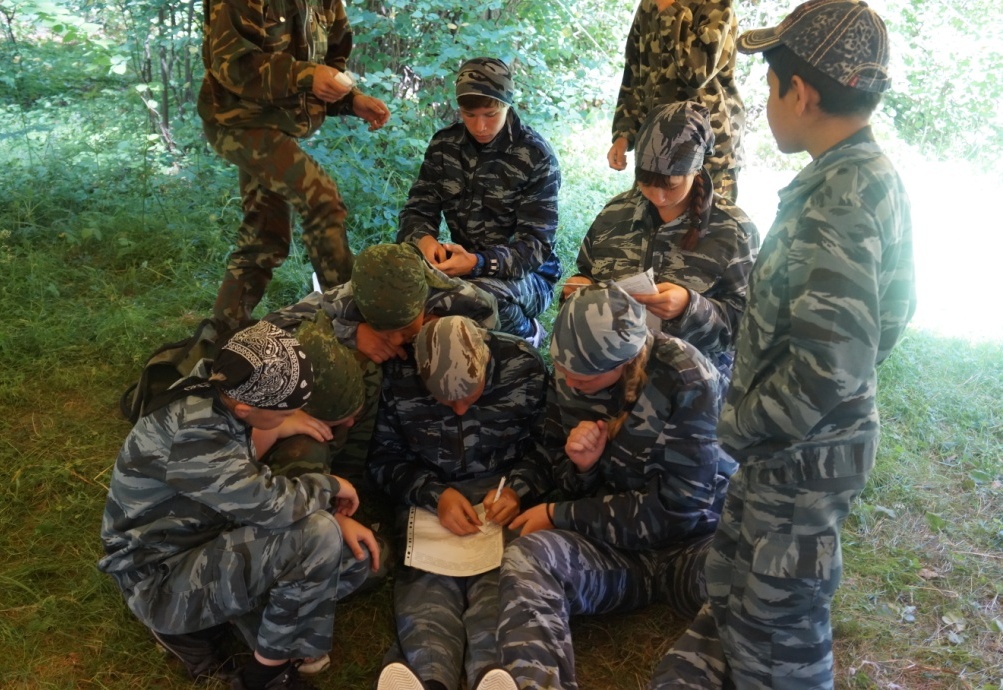 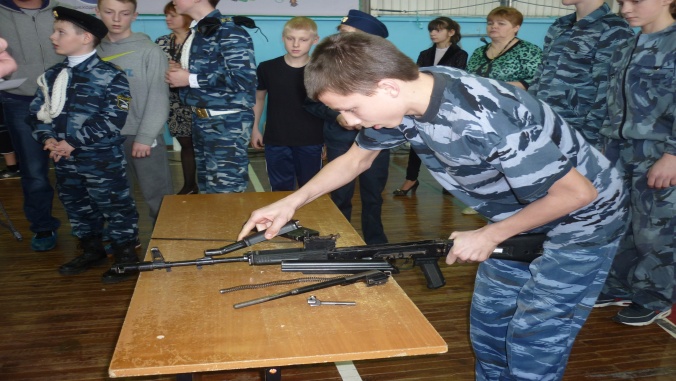 Танцевальное искусство
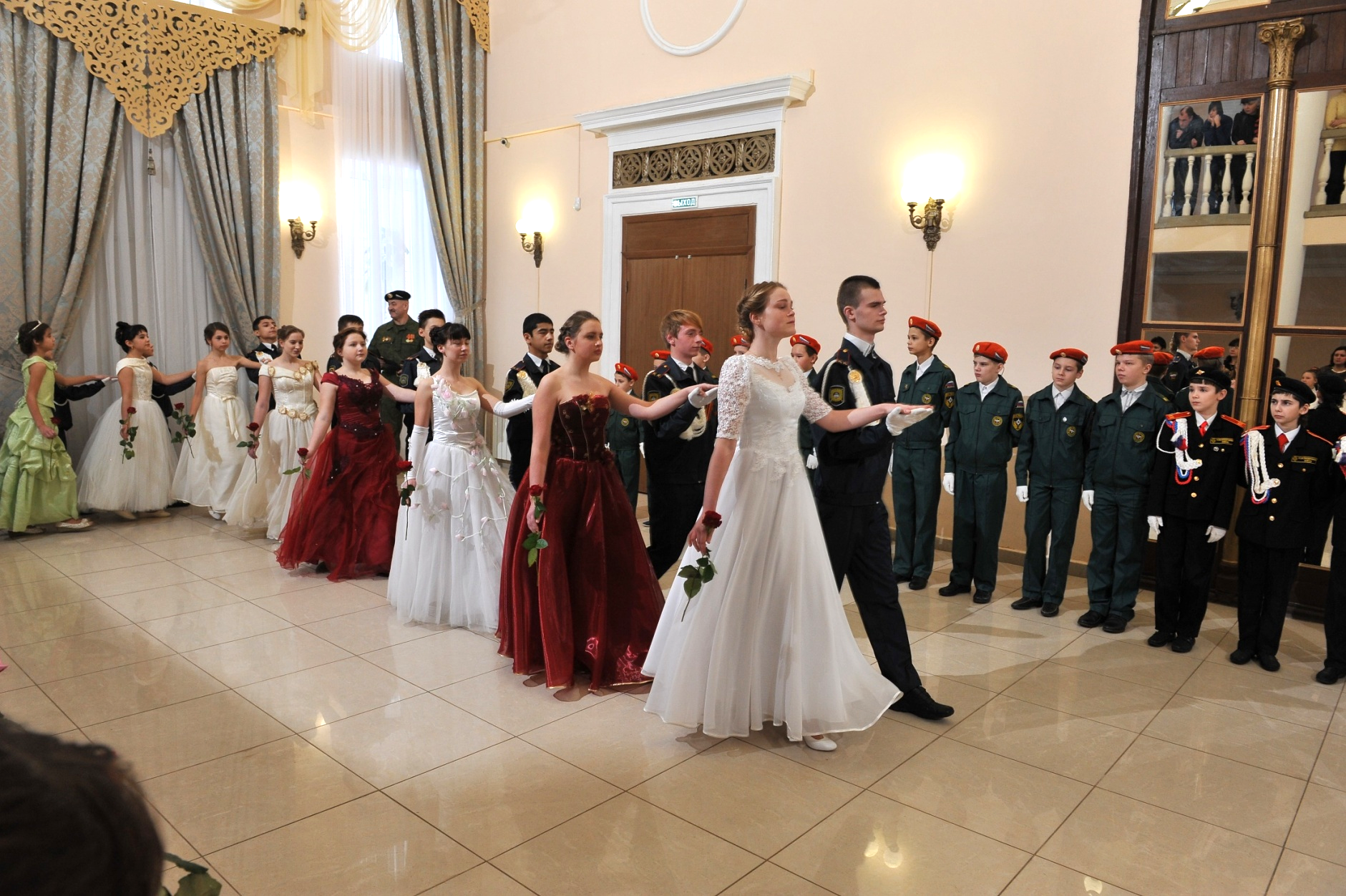 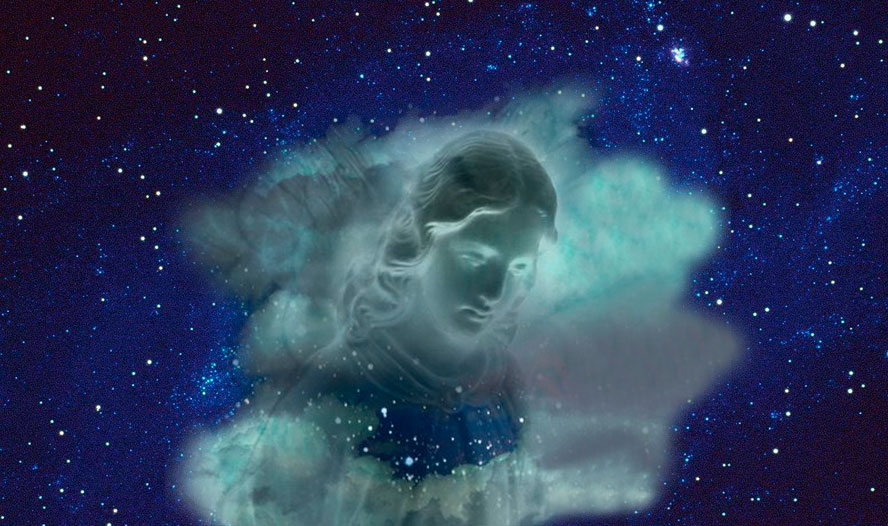 Душа школы:
Будь то дом, звезды или пустыня — 
самое прекрасное в них то, чего не увидишь глазами. Родину чувствуют сердцем!
Юный пожарный
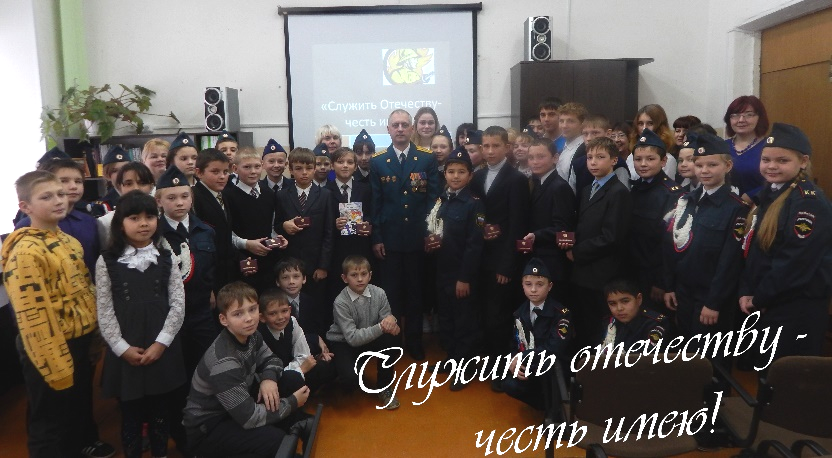 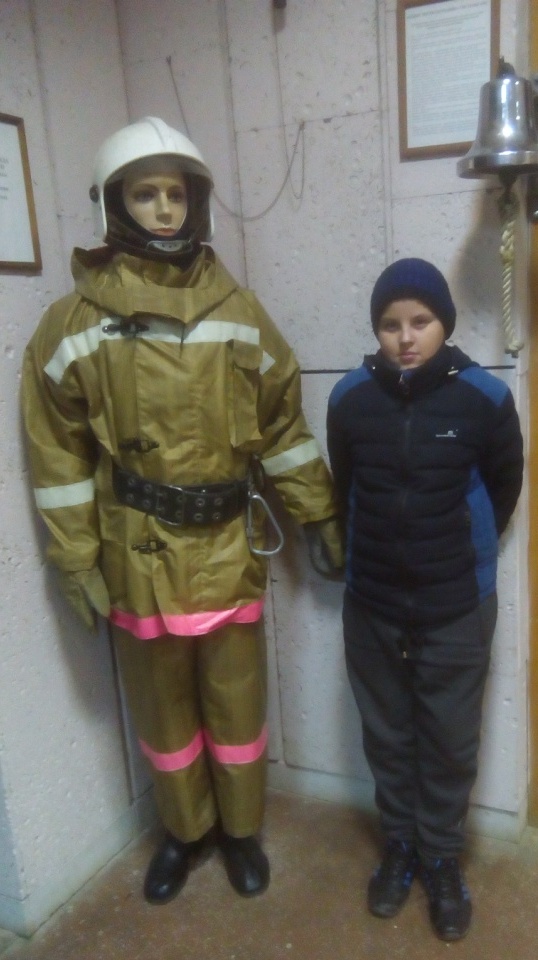 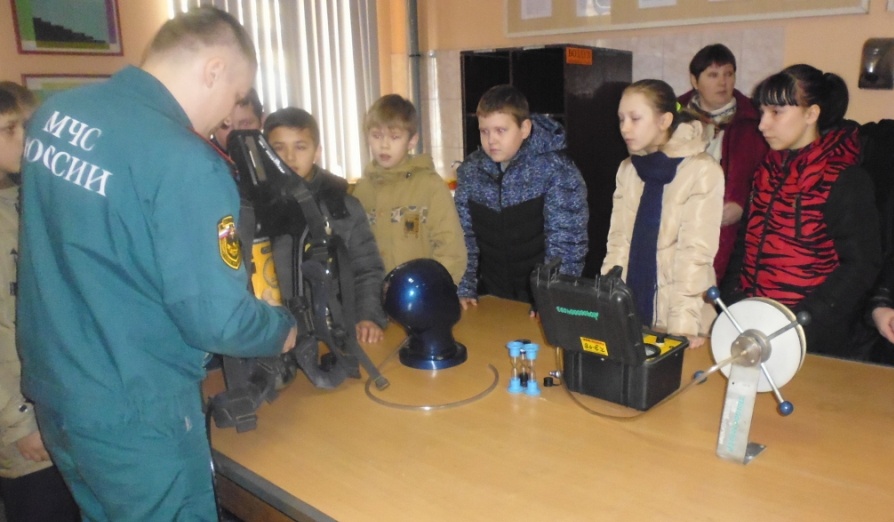 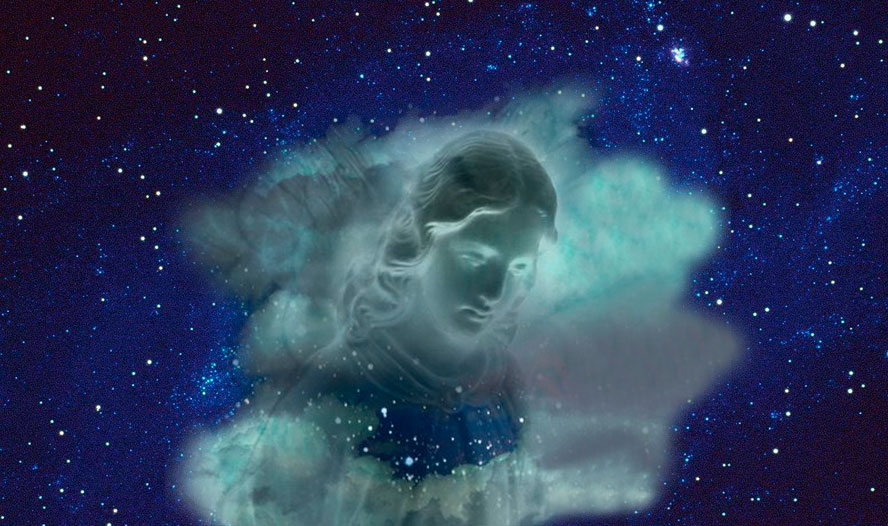 Душа школы:
Ты также живешь в своих поступках. Ты — это твои действия, и нет другого тебя.
Самоуправление
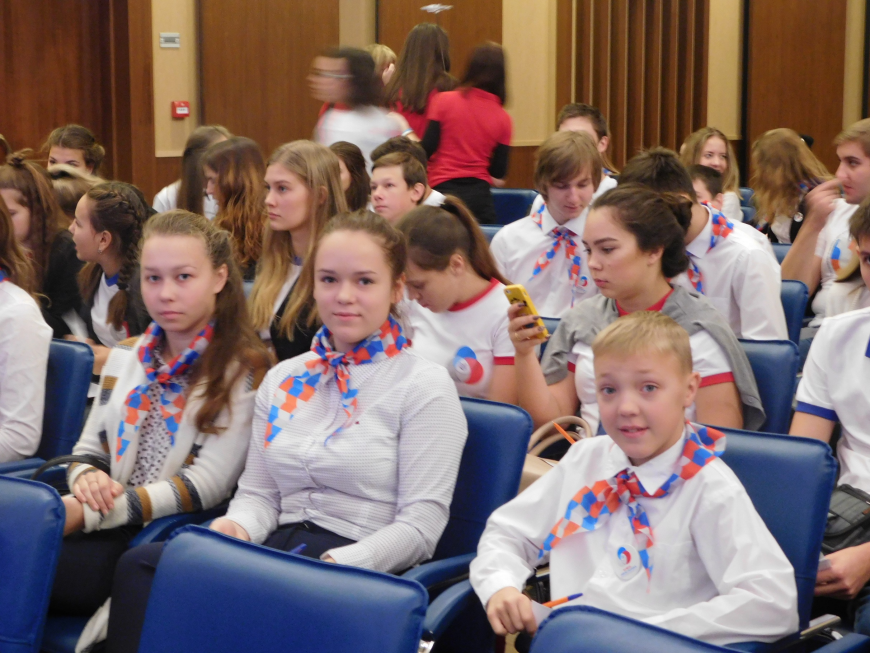 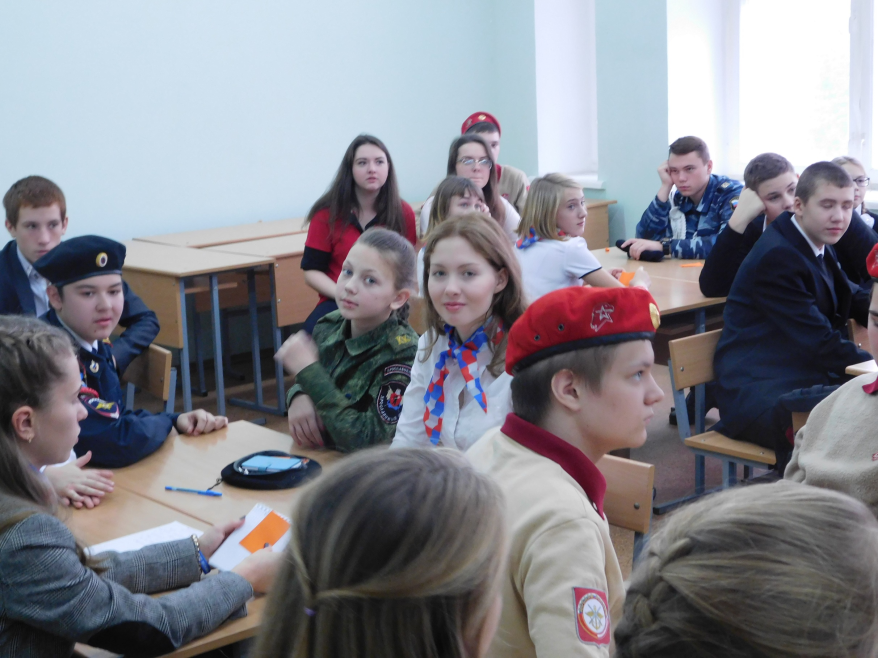 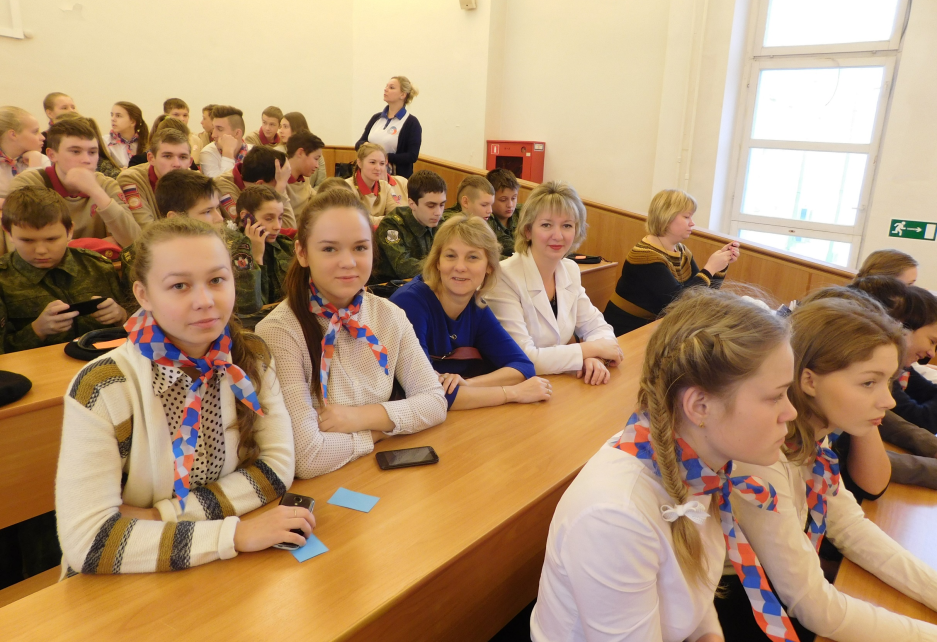 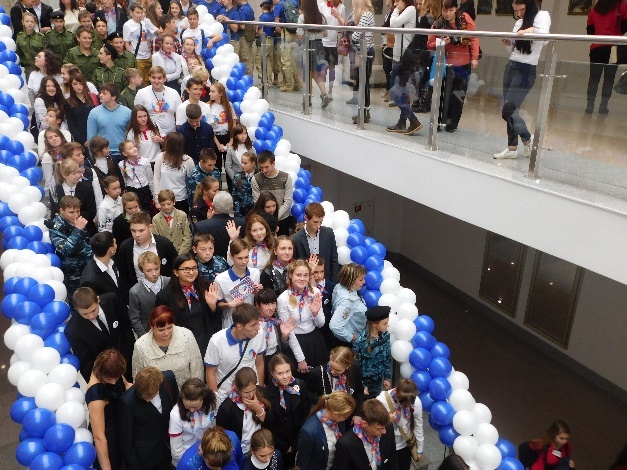 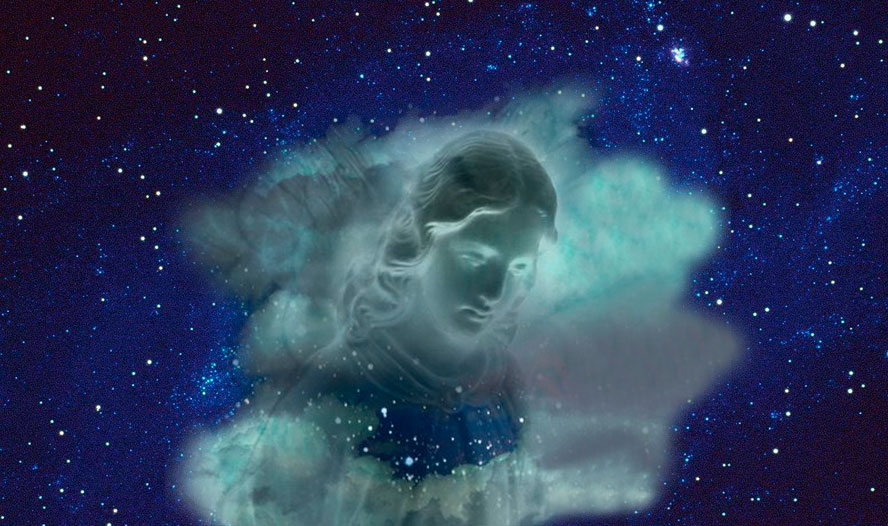 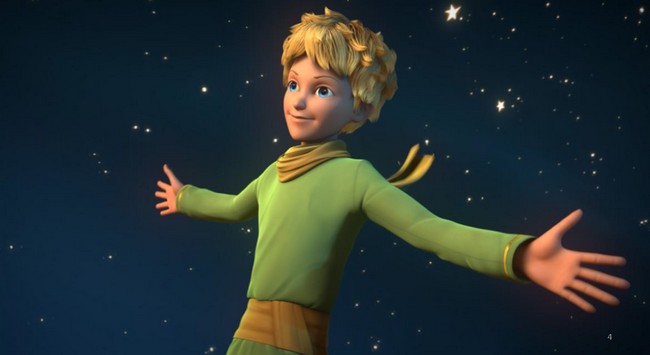 «Школьная Галактика…»
Самое главное сказку не спугнуть, 
Миру бескрайнему окна распахнуть
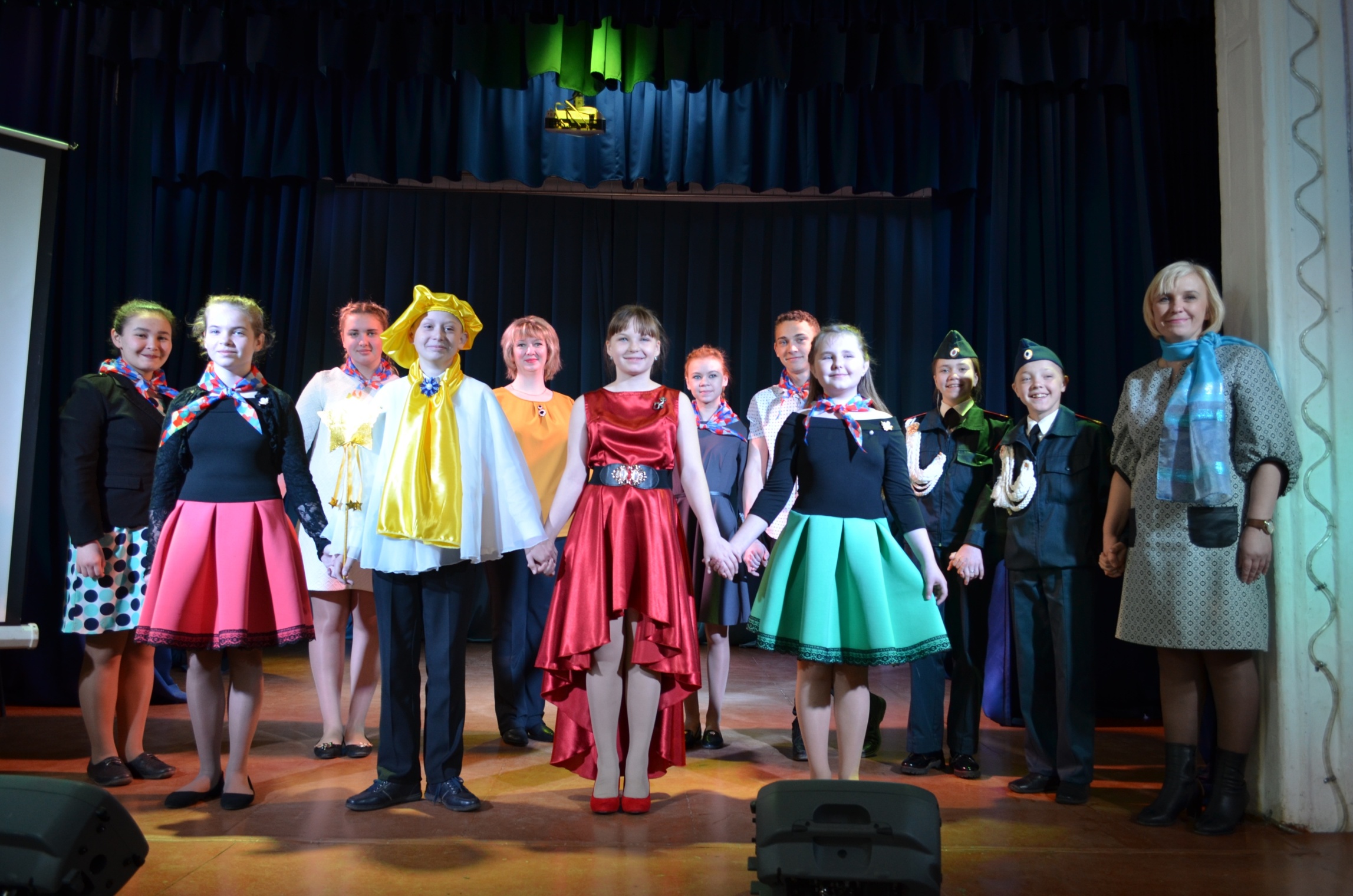 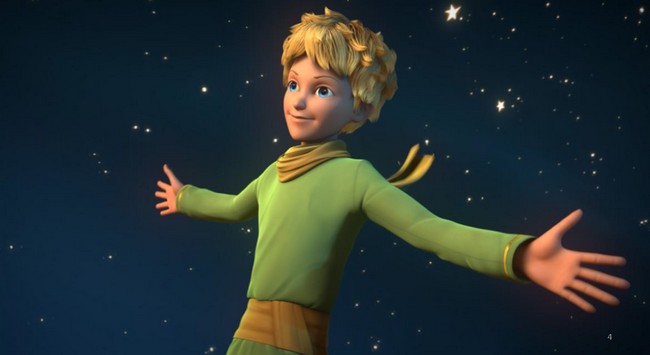